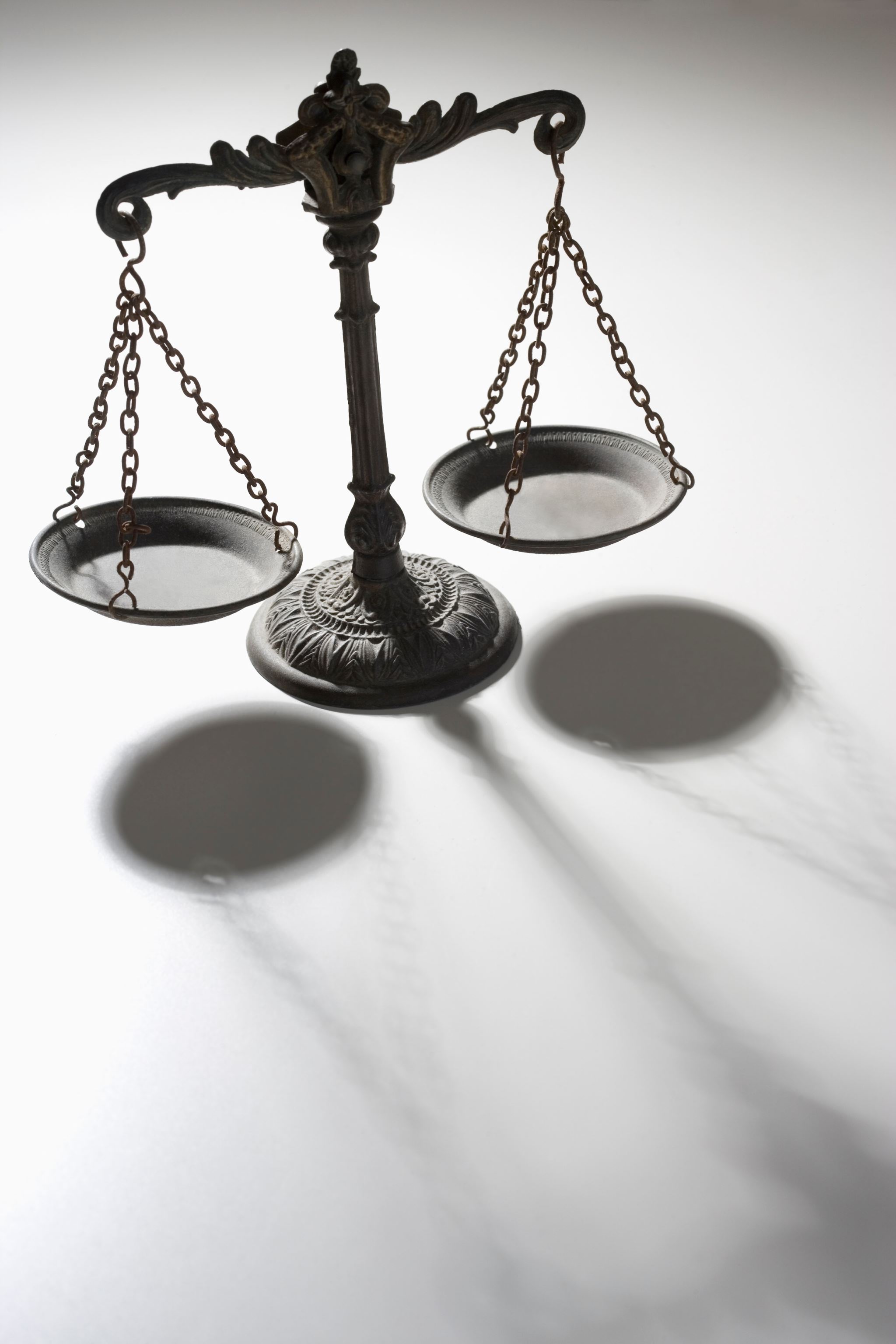 Prawa osoby której dane dotyczą i obowiązki administratora w związku z przetwarzaniem danych osobowych
Podstawa prawna: Rozporządzenie Parlamentu Europejskiego i Rady (UE) 2016/679 z dnia 27 kwietnia 2016 r. w sprawie ochrony osób fizycznych w związku z przetwarzaniem danych osobowych i w sprawie swobodnego przepływu takich danych oraz uchylenia dyrektywy 95/46/WE (ogólne rozporządzenie o ochronie danych) Dz.U. UE L 119 z 4.5.2016, str. 1—88, Ustawa z dnia 10 maja 2018 r. o ochronie danych osobowych (Dz. U. z 2019 r., poz. 1781).
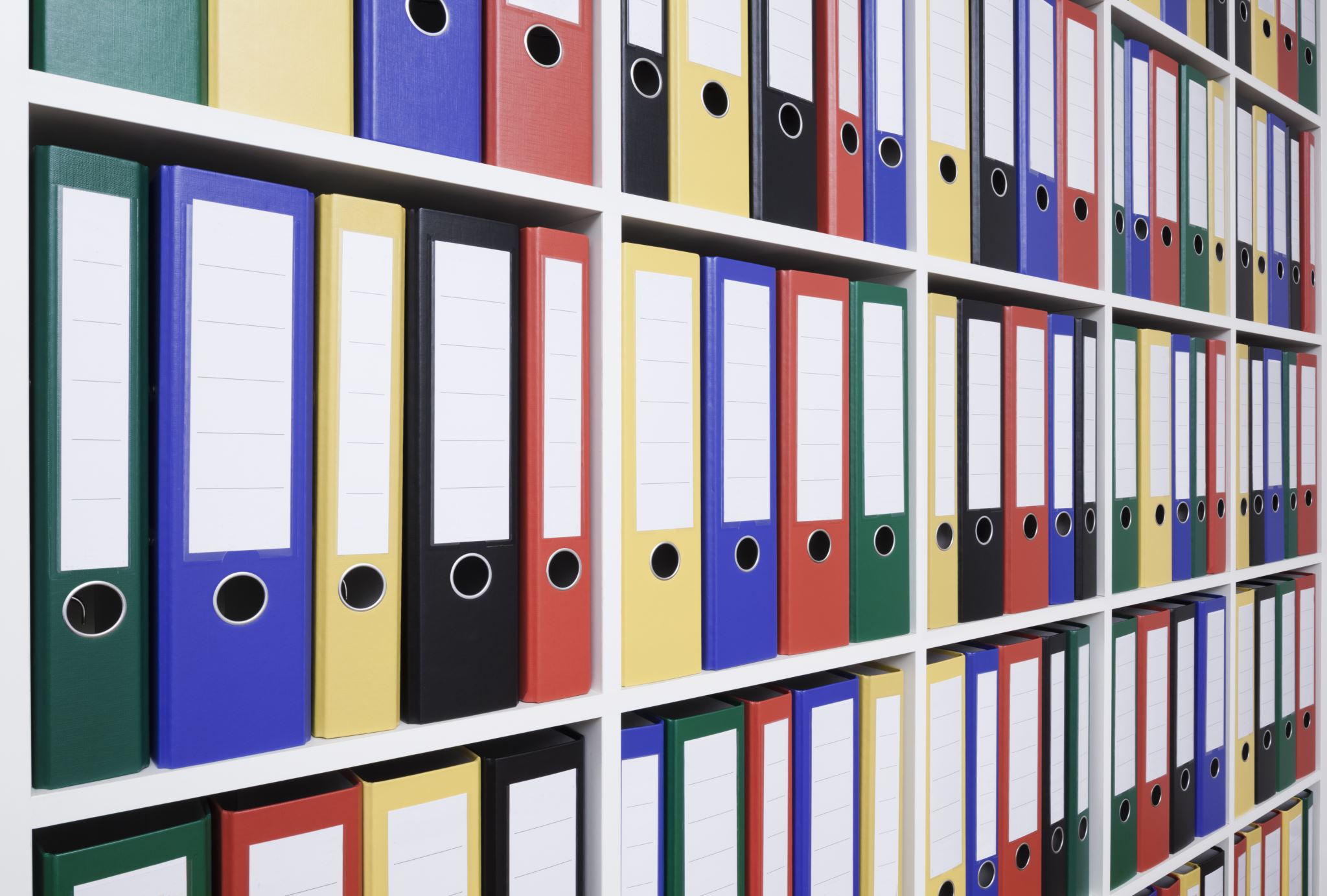 Art. 12-22 RODO
Regulacje te określają katalog uprawnień jakie przysługują osobie w związku z planowanym przetwarzaniem i jego faktyczną realizacją. Z uprawnieniami skorelowane są obowiązki drugiej strony, tj. administratora, podmiotu przetwarzającego.
Katalog ten obejmuje (uprawnienia informacyjne, korekcyjnie i szczególne): 
Prawo do bycia poinformowanym;
Prawo dostępu do danych;
Prawo do żądania sprostowania, uzupełnienia i usunięcia danych;
Prawo do żądania ograniczenia przetwarzania;
Prawo do przeniesienia danych;
Prawo do sprzeciwu wobec przetwarzania danych;
Prawo do niepodlegania decyzji opierającej się wyłącznie na zautomatyzowanym przetwarzaniu w tym profilowaniu;
Prawo do przejrzystego informowania i przejrzystej komunikacji.
Obowiązek informacyjny przy przetwarzaniu danych jest ściśle powiązany z jednym z  uprawnień składających się na prawo do ochrony danych osobowych – uprawnieniem  osoby, której dane dotyczą do bycia poinformowanym o fakcie i okolicznościach przetwarzania danych.
Podmiot ten powinien móc się dowiedzieć o tym, że administrator przetwarza, zamierza przetwarzać jego dane osobowe gdyż tego rodzaju wiedza pozwala mu na decydowanie o samym fakcie przetwarzania (na tym polega jego prawo do samookreślenia), daje także możliwość  reagowania w sytuacjach, gdy przetwarzanie odbywa się z naruszeniem prawa. 
Uprawnienie do informacji o przetwarzaniu warunkuje możliwość korzystania z innych uprawnień przyznanych podmiotowi danych, gdyż tylko osoba poinformowana może domagać się skorygowania nieprawidłowości danych, może wnieść sprzeciw wobec przetwarzania danych, bądź skorzystać z innych uprawnień przyznanych jej w przepisach o ochronie danych.
Realizacja obowiązku informacyjnego jest przejawem realizacji zasady przejrzystości przetwarzania dla osoby, której dane dotyczą.
Uprawnienie do bycia poinformowanym jest uprawnieniem osobistym, niemajątkowym. Uprawnienia tego nie możne wyłączyć, ani też ograniczyć wolą stron, nie można również się ich zrzec, czy też przenieść na inne osoby.
Prawo do bycia poinformowanym (art. 13)
Rodzaje informowania
Zbieranie danych może następować w rozmaity sposób. Najbardziej typowym jest wypełnienie formularza papierowego lub elektronicznego. 
Gromadzenie jednak jest możliwe również przez telefon, za pomocą faksu czy poczty elektronicznej.
Wykorzystywanym sposobem jest również  stosowanie druków formularzy opublikowanych w prasie odsyłanych do administratora drogą pocztową. 
Obowiązek informacyjny związany z gromadzeniem danych od osoby, której dane dotyczą powinien być realizowany w sposób  zindywidualizowany wobec konkretnej osoby, której dane dotyczą. 
Przekazanie danych tej osobie nie może być zastąpione komunikatami kierowanymi do ogółu (ogłoszenia wieszane na tablicach), ani też poprzez odesłanie do określonych dokumentów (regulaminów dostępnych do wglądu). 
Wymóg ma być spełniony wobec osoby, której dane dotyczą, a w sytuacji braku zdolności do czynności prawnych wobec przedstawicieli ustawowych - rodziców opiekunów. 
Ten obowiązek jest określany jako obowiązek aktywny, ma bowiem być realizowany z inicjatywy administratora, a nie na wniosek, prośbę, czy żądanie danej osoby. 
W ujęciu rzeczywistym nie musi być realizowany przez administratora, ale przez jego pracowników.
Informowanie o zbieraniu danych osobowych
Do tej kategorii zostały zaliczone informacje:
Identyfikujące administratora (nazwa, nazwisko), pozwalające na skontaktowanie się z nim (dane kontaktowe: adres siedziby, nr telefonu) ew. identyfikujące przedstawiciela administratora gdy nie ma jednostki organizacyjnej w UE;
Informacje pozwalające na skontaktowanie się z inspektorem ochrony danych osoby (nr telefonu, adres e-mail), jeżeli administrator ma obowiązek jego ustanowienia  lub gdy dobrowolnie został ustanowiony (reguluje to art. 37 RODO – obowiązek występuje m.in. gdy administratorem jest organ lub podmiot publiczny), gdy nie ma inspektora nie ma też obowiązku informacyjnego;
Informacje dotyczące celów przetwarzania i podstaw prawnych przetwarzania (przynajmniej o tych celach, które są mu znane na etapie zbierania danych, bez konieczności wskazywania celów potencjalnych);
Informacje o tym jaki prawnie ustanowiony cel stanowi podstawę przetwarzania danych (jakie prawnie uzasadnione interesy przyświecają procesowi przetwarzania, takim celem może być marketing);
Informacje o odbiorcach lub o kategoriach odbiorców danych (nie dotyczy to podmiotów publicznych np. policji, sądów, organów administracji publicznej) bardzo wiele takich podmiotów może uzyskiwać  informacje w ramach prowadzonego postępowania i nie ma potrzeby informowania o tych podmiotach - byłoby to bowiem bardzo trudne i też nie wydaje się konieczne. W ramach pojęcia odbiorcy natomiast mieszczą się podmioty przetwarzające dane na zlecenie administratora, którym przetwarzanie zostało lub ma zostać powierzone; 
Informacje dotyczące przekazywania danych do państwa trzeciego, bądź organizacji międzynarodowej i związanych z tym wymogach (obowiązek dotyczy tylko sytuacji, gdy administrator zamierza te dane przekazywać dalej. 
Dodatkowe informacje, które powinien przekazać administrator  są określone w ust. 2 – informacje te zostały określone jako inne niezbędne dla zapewnienia rzetelności i przejrzystości przetwarzania.
Zakres przedmiotowy informowania(art.13 ust. 1 RODO)
Obowiązek informacyjny (inne informacje)
Administrator jest zobowiązany do poinformowania o przewidywanym czasie przetwarzania. Wymóg ten jest łatwy do spełnienia wówczas gdy czas ten określają przepisy prawa (2 lata, 5 lat itd.). 
Jeśli przepisy tego nie regulują w praktyce ustalenie tego okresu a co za tym idzie informowanie jest trudne, albowiem administrator nie jest w stanie precyzyjnie tego określić. 
W praktyce sprowadza się to do określenia, że dane będą przechowywane przez czas konieczny do realizacji wskazanego celu przetwarzania.
Administrator jest zobowiązany do poinformowania o przysługujących osobie prawach (określonych w dalszych przepisach RODO, np. prawa dostępu do danych, do sprostowania itd.). Prawa te nie mają charakteru bezwzględnego, tzn. znaczna część przysługuje po spełnieniu określonych przepisami przesłanek, dlatego też informowanie będzie ograniczone do przypadków w których te uprawnienia osobie przysługują. 
Obowiązek informacyjny obejmuje również informowanie o prawie do wniesienia skargi do organu nadzorczego, w informacji tej powinien wyraźnie zostać wskazany organ nadzorczy, natomiast nie jest konieczne wskazywanie adresu, ani innych szczegółowych informacji związanych z realizacją uprawnienia do wniesienia skargi.  
Obowiązek obejmuje również informowanie o prawie do cofnięcia (odwołania uprzednio wyrażonej zgody). 
Administrator ma obowiązek poinformowania, czy podawanie danych osobowych jest wymogiem ustawowym , umownym czy warunkiem zawarcia umowy oraz czy osoba, której dane dotyczą jest zobowiązana do ich podania i jakie są ewentualne konsekwencje niepodania danych np. że nie podanie danych uniemożliwi zawarcie umowy. 
Administrator jest zobowiązany  do informowania o podejmowaniu zautomatyzowanych decyzji w tym profilowania, a także o zasadach podejmowania tych decyzji, o znaczeniu i konsekwencjach niniejszego.
Obowiązek informacyjny (inne informacje)
Obowiązek informacyjny
Jeżeli zmianie uległ cel przetwarzania wówczas administrator jest zobowiązany poinformować o zmianie tego celu przed przystąpieniem do przetwarzania i jest zobowiązany do przekazania danych uzupełniających określonych w ust. 3 są do tzw. inne dane dot. np. planowanego okresu przetwarzania dla tego nowego celu.
Obowiązek informacyjny
Nie ma charakteru bezwzględnego i podlega ograniczeniu. Administrator nie musi bowiem  informować osoby, której dane dotyczą w sytuacji gdy osoba ta dysponuje już informacjami, które miałyby zostać jej przekazane.
Może on odstąpić  od informowania przy zbieraniu danych od osoby, której dane dotyczą, jeśli jest w stanie wykazać, że osoba ta zna już wszystkie informacje, które miałyby zostać jej przekazane. 
Regulacja nie przewiduje zwolnienia z obowiązku informacyjnego wówczas gdy przepisy szczególne zezwalają na przetwarzanie (gromadzenie) danych bez wiedzy osoby, której dane dotyczą lub odmiennie regulują kwestie dotyczące informowania.
RODO nakłada na administratora obowiązek informacyjny, wówczas gdy dane przetwarzane pochodzą  z innych źródeł niż osoba, której dane dotyczą. 
Jest to szczególnie ważne z punktu widzenia zapewnienia realizacji prawa do ochrony jej danych, albowiem osoba ta nie wie o tym, że administrator przetwarza jej dane, a co za tym idzie nie może skorzystać z przysługujących jej uprawnień dotyczących kontroli przetwarzania danych. 
Obowiązek ten nie jest uzależniony od liczby danych przetwarzanych przez administratora. Obowiązek ten powinien zostać spełniony zarówno przy gromadzeniu niewielkiej liczby danych, jak również w sytuacji, gdy administrator  pozyskuje wiele danych. 
Prawodawca unijny nie zabrania pozyskiwania (nabywania) całych zbiorów danych osobowych, zgromadzonych uprzednio przez inne podmioty, przy czym również w przypadku nabycia danych zawartych w zbiorze omawiany obowiązek informacyjny znajduje tutaj zastosowanie.
Prawo do bycia poinformowanym (art. 14 gdy informacje pochodzą z innych źródeł niż osoba, której dane dotyczą)
Obowiązek informacyjny
Zakres danych, które mają być przekazane osobie, której dane dotyczą jest zbliżony do zakresu uprzednio omówionego (odnoszącego się do obowiązku informowania przy zbieraniu danych od osoby, której dane dotyczą) z niewielkim różnicami wynikającymi z faktu że w przypadku gromadzenia danych z innych źródeł podmiot danych nie wie o tym jakie dane i z jakiego źródła pozyskał administrator, a zatem powinien być o tym poinformowany. 
Nie ma natomiast potrzeby informowania podmiotu danych o tym czy podanie danych osobowych jest wymogiem ustawowym, umownym, albo warunkiem zawarcia umowy oraz czy osoba, której dane dotyczą jest zobowiązana do ich podania i jakie są ewentualne konsekwencje niepodania danych, gdyż w tym przypadku gromadzenia danych z innych źródeł, konstrukcje te nie znajdują zastosowania.
Obowiązek informacyjny
Nowością jest wymóg informowania o: kategoriach danych osobowych – lit. d w ust. 1 art. 14 RODO. Chodzi tu o obowiązek przekazania podmiotowi danych informacji dotyczących tego, jakie kategorie danych na jego temat administrator pozyskał z innych źródeł. 
Określenie odnośnych danych można odczytywać jako danych, które odnoszą się do tej osoby, które jej dotyczą. Nie chodzi jednak o przekazywanie pełnej treści zgromadzonych na jej temat danych, a jedynie o wskazanie kategorii danych, np. że administrator uzyskał imię i nazwisko, adres.
Uprawnienie do uzyskania pełnej treści wiąże się z innym prawem określonym w art. 15 RODO. Wymóg informowania o tych danych nie występuje przy informowaniu związanym z gromadzeniem danych od osoby, której dane dotyczą, ponieważ osoba, która sama podaje dane, wie o tym, jakie dane podała i nie musi  być o tym informowana, natomiast w przypadku gdy administrator pozyskuje te dane z innych źródeł podmiot danych  nie ma zazwyczaj wiedzy w tym zakresie i powinien być o tym informowany.
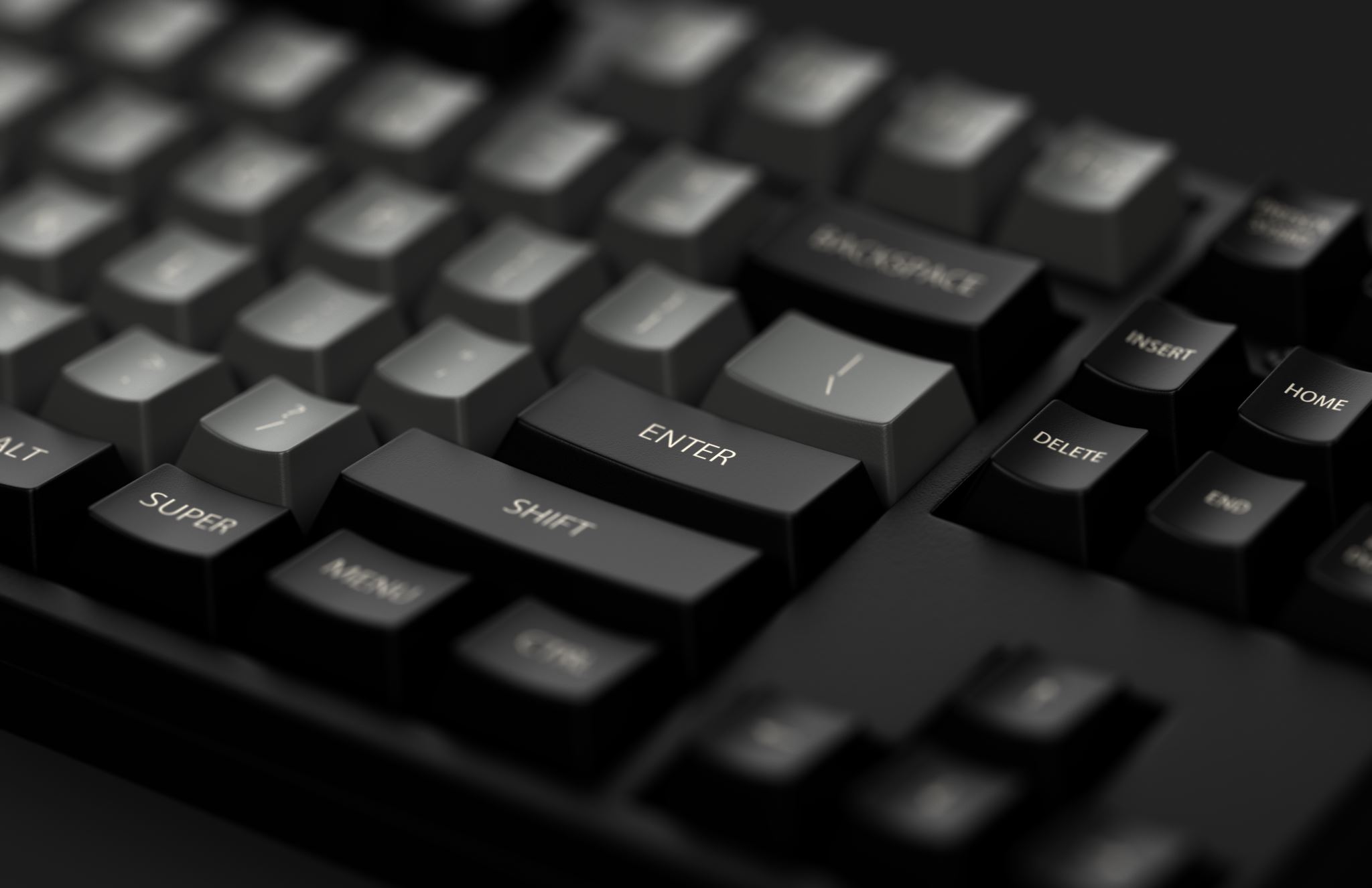 Obowiązek informacyjny
Nie obejmuje wskazywania prawnie uzasadnionych interesów realizowanych przez administratora lub przez stronę trzecią w przypadku gdy przetwarzanie danych jest niezbędne dla realizacji prawnie uzasadnionego interesu administratora lub osoby trzeciej. 
Nie oznacza to jednak, że administrator jest zwolniony z tego obowiązku, gdyż wymóg taki został określony w dalszej części regulacji RODO.
Obowiązek informacyjny
Zakres tzw. innych informacji, które mają być przekazywane osobie, której dotyczą przy gromadzeniu danych z innych źródeł pokrywa się z zakresem, który został już omówiony. Nałożono natomiast na administratora dodatkowy obowiązek poinformowania osoby, której dane dotyczą o źródle pochodzenia danych osobowych, a gdy ma to zastosowanie – podania informacji czy dane pochodzą ze źródeł publicznie dostępnych. Przekazanie tych informacji ma szczególne znaczenie, albowiem pozwala m.in. na dokonanie oceny czy podmiot, który udostępnił dane na temat danej osoby działał zgodne z prawem. W przypadku negatywnej odpowiedzi w tym zakresie – istnieje możliwość skierowania do takiego podmiotu żądania, aby w przyszłości nie udostępniał danych a  także możliwość wysuwania innego rodzaju roszczeń wobec podmiotu, który bezprawnie udostępnia dane lub na wystąpienie ze skargą do organu nadzorczego.
Jeżeli dane zostały pozyskane ze źródeł powszechnie dostępnych np. z jawnych ewidencji lub rejestrów publicznych, stron internetowych administrator powinien poinformować osobę, której dane dotyczą o tego rodzaju źródle pochodzenia danych.
Ogólną regułą realizacji obowiązku informacyjnego jest rozsądny termin po uzyskaniu danych osobowych, ale należy przy tym uwzględnić okoliczności przetwarzania danych osobowych. 
To oznacza, że konkretyzacja tego terminu została pozostawiona administratorowi, który może zdecydować o tym kiedy poinformuje osobę, której dane dotyczą oceniając faktyczne możliwości spełnienia tego obowiązku. 
Termin ten jest odmienny jeśli  dane osobowe mają być wykorzystywane do komunikacji z osobą, której dane dotyczą.  W tym wypadku realizacja obowiązku informacyjnego powinna nastąpić przy pierwszej takiej komunikacji  z osobą, której dane dotyczą. Podobnie sytuacja wygląda w przypadku gdy chodzi o jedną z postaci przetwarzania, a mianowicie jeżeli administrator planuje ujawnić dane osobowe innemu odbiorcy powinien spełnić obowiązek informacyjny najpóźniej przy pierwszym ujawnieniu danych. 
Termin ten jest terminem maksymalnym, administrator może przekazać informacje osobie, której dane dotyczą znacznie wcześniej zanim udostępni dane na jej temat.
Terminy realizacji obowiązku informacyjnego
Terminy realizacji obowiązku informacyjnego
Jeżeli zaś zmienia się cel przetwarzania, administrator jest zobowiązany do poinformowania osoby, której dane dotyczą przed dalszym przetwarzaniem o innym celu przetwarzania oraz udzielenie tej osobie wszelkich stosownych informacji.
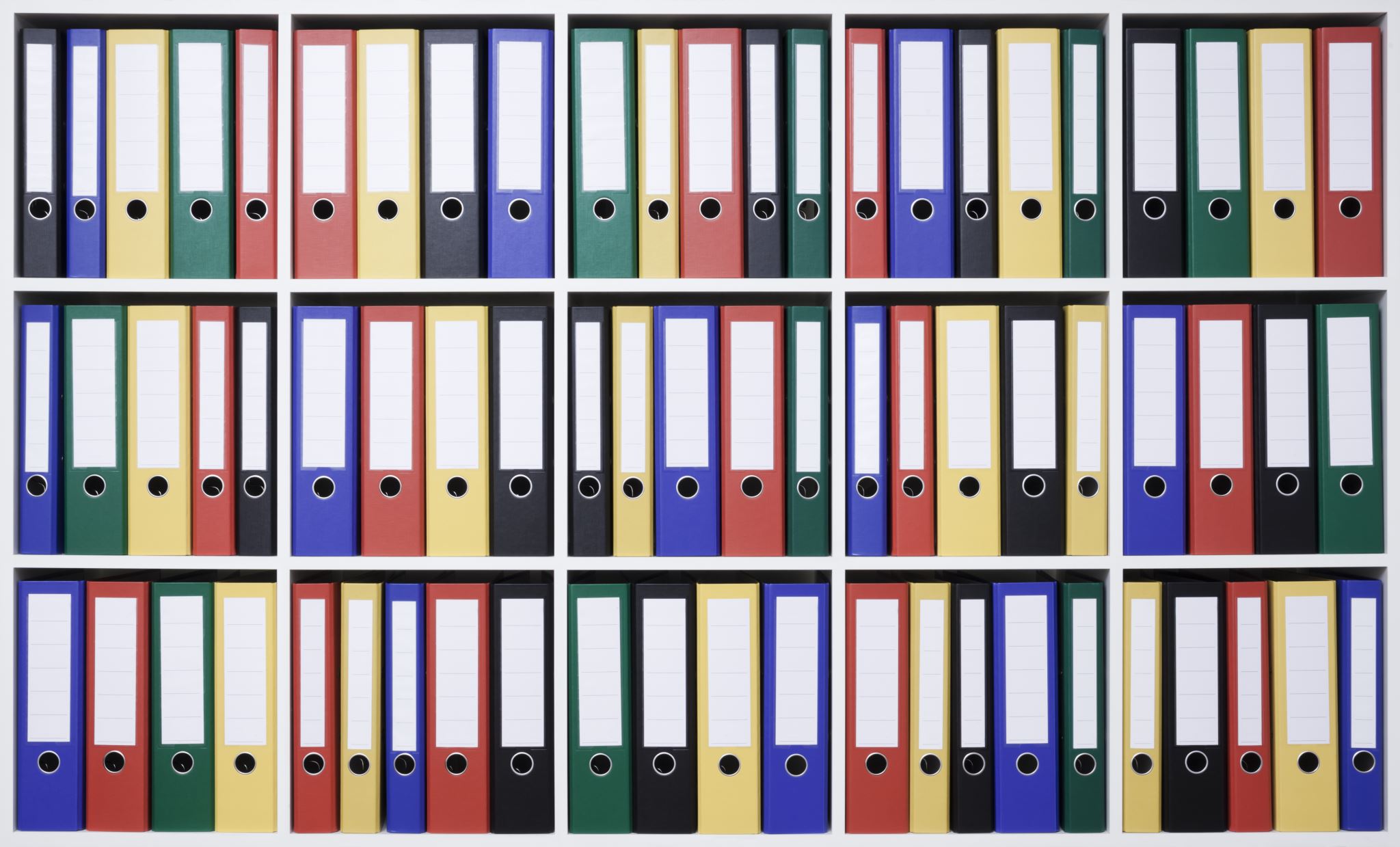 Wyjątki od obowiązku informacyjnego
Katalog ten jest znacznie większy od tego gdy przetwarzanie dotyczy danych przekazanych przez osobę, której dane dotyczą.
Katalog obejmuje:
Zwolnienie ze względu na posiadanie już tych informacji, które miałyby być przekazane osobie, której dane dotyczą;
Zwolnienie ze względu na niemożliwość przekazania, jak również wówczas gdyby wiązało się to z niewspółmiernie dużym wysiłkiem; jak również wówczas gdyby poważnie utrudniałoby to  realizację celów przetwarzania; Wówczas administrator podejmuje odpowiednie środki, by chronić prawa i wolności oraz prawnie uzasadnione interesy osoby, której dane dotyczą w tym udostępnia informacje publiczne. Nie oznacza to rezygnacji  z obowiązku informacyjnego ale zmianę sposobu działania z indywidualnego na zbiorowy - informacje powinny zostać zamieszczone na stronie internetowej;
Zwolnienie ze względu na pozyskiwanie lub ujawnianie danych prawnie uregulowane które przewidują odpowiednie środki  chroniące prawnie uzasadnione interesy osoby, której dane dotyczą; 
Zwolnienie ze względu na konieczność zachowania określonych danych w poufności zgodnie z obowiązkiem zachowania tajemnicy zawodowej przewidzianym w prawie UE lub w prawie państwa członkowskiego w tym z ustawowym obowiązkiem zachowania tajemnicy np. lekarz, prawnik, pozyskujący dane od osób trzecich – nie mają oni wówczas obowiązku informowania osób, których dane dotyczą o przetwarzaniu ich danych, ale objęci są tajemnicą. Wyjątek ten dotyczy zarówno informacji o fakcie zgromadzenia danych, jak i ich treści.
Zwolnienia i ograniczenia podyktowane przepisami szczególnymi np. udo z 2018 przewidujące zwolnienie administratorów realizujących zadania publiczne z obowiązku informacyjnego, o którym mowa powyżej.
Prawo dostępu do informacji przysługujące osobie, której dane dotyczą
Osoba, której dane są przetwarzane ma prawo do uzyskania od administratora informacji, czy jej dane są przetwarzane a w przypadku pozytywnej odpowiedzi na tak postawione pytanie uprawnienie dostępu do danych na swój temat oraz uzyskania informacji o okolicznościach przetwarzania danych. 
Nie dotyczy to tylko etapu w którym dane są gromadzone, ale również uprawnienie to rozciąga się na dalsze etapy procesu przetwarzania (już po zgromadzeniu danych).
Uzyskanie takiego dostępu umożliwia realizację innych uprawnień np. żądanie sprostowania danych, dlatego też uprawnienia informacyjne należy uznać za pierwotne względem pozostałych wtórnych uprawnień przewidzianych przepisami o ochronie danych osobowych. Bez skorzystania z uprawnień informacyjnych zazwyczaj nie jest możliwe korzystanie z pozostałych uprawnień przez podmiot danych.
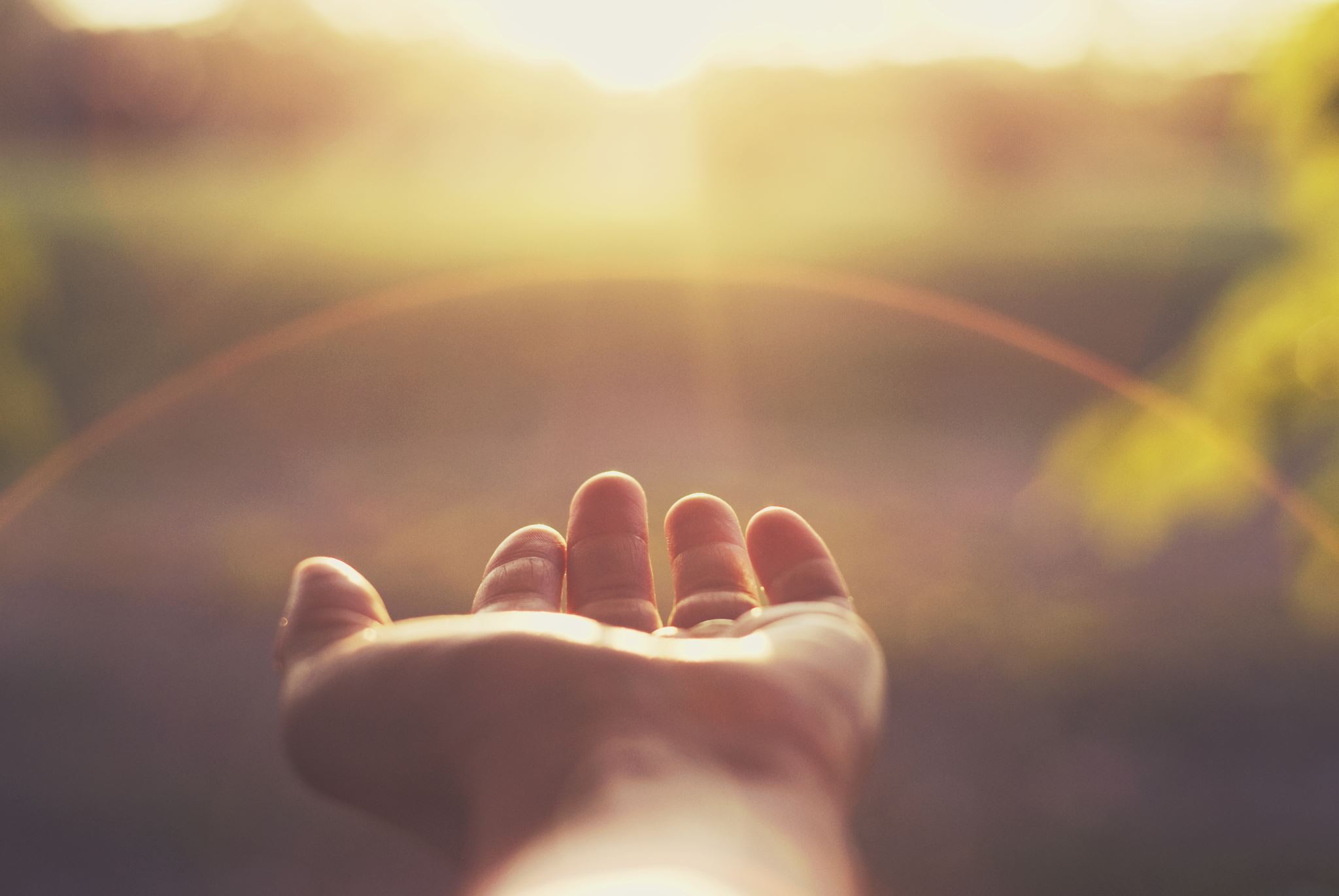 Prawo dostępu do informacji przysługujące osobie, której dane dotyczą
Uprawnienie to ma charakter osobisty co pociąga za sobą skutek polegający na tym że uprawnień tych nie można wyłączyć ani ograniczyć wolą stron, nie można także się ich zrzec ani skutecznie przenieść ich na inną osobę. 
Korzystanie z tego uprawnienia jest nieodpłatne (co do zasady). Wyjątkowo administrator może pobrać rozsądną opłatę uwzględniając administracyjne koszty udzielenia informacji albo odmówić podjęcia działań w związku z żądaniem, jeżeli żądania są ewidentnie nieuzasadnione lub nadmierne.
Z uprawnieniem tym związany jest obowiązek informacyjny. Podmiotem zobowiązanym jest administrator danych. Powinien on poinformować osobę, której dane dotyczą na jej żądanie, przekazując jej wymagane prawem informacje.
Obowiązek ten ciąży również na przedstawicielu administratora lub procesora. Skorzystanie z tego uprawnienia nie jest zależne od tego, czy administrator poinformował tę osobę o przetwarzaniu przy gromadzeniu danych, czy też nie. Jeżeli administrator nie przetwarza danych dotyczących osoby, która zwraca się z żądaniem udzielenia informacji to działanie administratora ogranicza się do odpowiedzi przeczącej i nie ma on obowiązku podawać podmiotowi danych innych informacji.
W sytuacji gdy administrator wcześniej przetwarzał dane wnioskodawcy, ale zaprzestał przetwarzanie (usunął lub zanonimizował dane) to w miarę możliwości powinien on poinformować o tym fakcie osobę, której dane dotyczą. Uprawnienie to i odpowiadający mu obowiązek mogą być urzeczywistnione w trakcie szeroko rozumianego procesu przetwarzania danych po ich zgromadzeniu podczas przechowywania, wykorzystywania czy też dokonywania innych czynności na danych aż do momentu usunięcia lub anonimizacji). Uprawnienie to ma charakter czynny, a informowanie z inicjatywy administratora bierny.
Prawo dostępu do informacji przysługujące osobie, której dane dotyczą
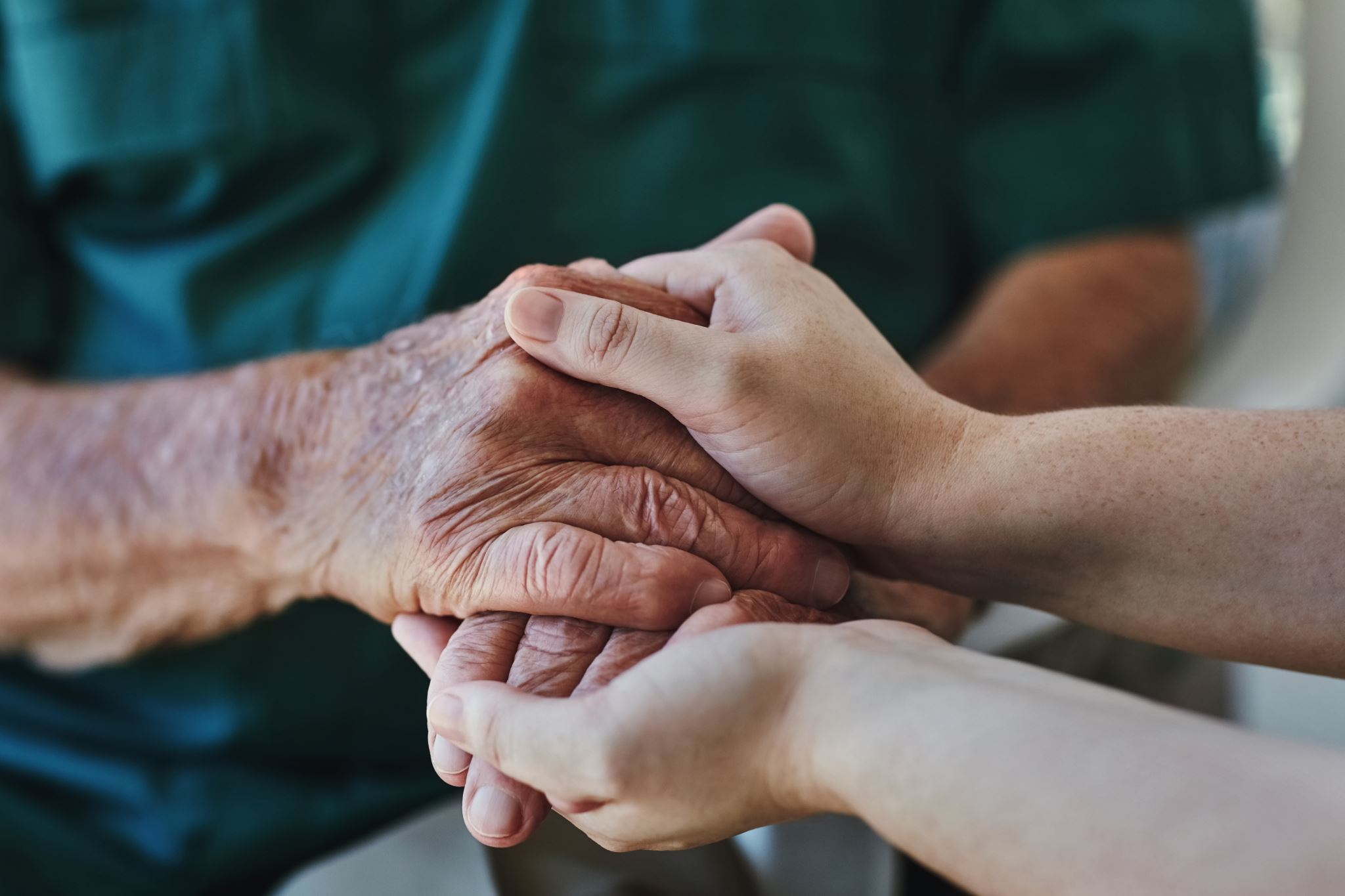 Prawo dostępu do informacji przysługujące osobie, której dane dotyczą
Z uprawnienia tego może skorzystać każda osoba w zakresie danych, które tej osoby dotyczą, uprawnienie to nie rozciąga się jednak na ujawnianie informacji na temat innych osób;
Wniosek o udzielenie informacji może przybrać dowolną formę, gdyż prawodawca nie ogranicza swobody postępowania. Prośba może mieć formę ustną czy też pisemną. Do złożenia jej mogą być wykorzystane środki komunikacji elektronicznej (np. telefon, poczta elektronicznej). 
Podmiot realizujący wniosek powinien zwrócić szczególną uwagę na obowiązek podjęcia stosownych działań w celu uniemożliwienia udostępnienia informacji  osobom do tego nieuprawnionym. Przy realizacji obowiązku informacyjnego istotne jest ustalenie tożsamości wnioskodawcy, aby uniknąć udostępniania danych osobom nieuprawnionym. Najczęstszym i najprostszym sposobem jest wylegitymowanie z dowodu tożsamości, nie zawsze to jednak jest możliwe gdy wnioskowanie odbywa się elektronicznie lub telefonicznie. Istotne znaczenie ma wówczas weryfikacja na podstawie danych szczególnych, które nie są lub nie powinny być znane osobom o których dane chodzi. 
Nie jest natomiast konieczne wykazanie interesu prawnego ani nawet faktycznego, nie ma potrzeby uzasadniania wniosku, nie ma mowy o zmuszaniu do wskazywania powodu korzystania z przysługującego jej uprawnienia informacyjnego.
Znaczenie prawa dostępu do danych…
Osoba jest uprawniona do uzyskania dostępu – co oznacza, że administrator powinien umożliwić jej wgląd do treści danych. 
Dostęp ten nie oznacza jednak dostępu do całego zbioru danych (bazy danych), w którym umieszczone są dane a jedynie dostęp do treści danych osobowych dotyczących podmiotu danych, które poddawane są przetwarzaniu. 
W praktyce prawo to może być realizowane poprzez pokazanie danych na monitorze komputera, odczytanie treści danych, okazanie wydruku danych, umożliwienie wglądu w inny sposób. 
Dostęp ten nie jest równoznaczny z obowiązkiem przekazania danych na trwałym nośniku (papierowym lub elektronicznym), jednakże uzyskanie kopii danych jest przedmiotem szczególnego uprawnienia.
Oprócz uprawnienia dostępu do treści danych na swój temat osoba, której dane dotyczą ma prawo uzyskać od administratora następujące informacje: 
1. cele przetwarzania;
2. kategorie odnośnych danych osobowych;
3. informacje o odbiorcach lub kategoriach odbiorców, którym dane osobowe zostały lub zostaną ujawnione, w szczególności o odbiorcach w państwach trzecich lub organizacjach międzynarodowych;
4. w miarę możliwości planowany okres przechowywania danych osobowych, a  gdy nie jest to możliwe kryteria ustalania tego okresu;
5. informacje o prawie do żądania sprostowania, usunięcia lub ograniczenia przetwarzania oraz o prawie do wniesienia sprzeciwu;
6. informacje o prawie do wniesienia skargi do organu nadzorczego; 
7. wszelkie informacje o źródle, jeżeli informacje nie pochodzą od osoby, której dane dotyczą;
8. informacje o zautomatyzowanym podejmowaniu decyzji w tym o profilowaniu;
9. jeżeli dane są przekazywane do państwa trzeciego lub organizacji międzynarodowej informacje o stosowanych zabezpieczeniach.
Z zakresu tych danych wyłączone zostały dane o administratorze, o jego przedstawicielu i inspektorze ochrony danych osobowych.
Inne uprawnienia związane z prawem dostępu…
Uprawnienie szczególne obejmuje również prawo do uzyskania kopii danych podlegających przetwarzaniu. Administrator nie ma obowiązku dostarczania kopii danych z własnej inicjatywy każdej osobie, której dane przetwarza a jedynie osobie, która zwróci się do niego z takim żądaniem. 
Nawet jednak jeśli osoba wystąpi do administratora z żądaniem informacyjnym może ona ograniczyć swoje żądanie do wglądu do danych. Przekazanie kopii jest bezpłatne. Aby jednak ograniczyć uciążliwość realizacji tego obowiązku oraz możliwość jego nadużywania przez osoby, których dane dotyczą prawodawca unijny przewidział możliwość pobierania opłaty. 
Za wszelkie kolejne kopie, o które  zwróci się osoba, której dane dotyczą administrator może pobrać opłatę w rozsądnej wysokości wynikającej z kosztów administracyjnych. 
Swoboda administratora jest jednak ograniczona, gdy chodzi o wysokość  pobieranych opłat – nie mogą one być traktowane jako dodatkowy dochód administratora, powinny odpowiadać kosztom administracyjnym sporządzenia i przekazania kopii danych. 
Nie ma obowiązku  przekazywania pisemnej formy kopii danych. Kopia danych może być przekazana w formie wskazanej przez wnioskodawcę.
Prawo dostępu do danych…
Prawo dostępu do danych
Zapewnienie dostępu do danych, udzielenie informacji, a także przekazanie kopii danych, jak również odmowa realizacji tych uprawnień następuje w formie czynności materialnotechnicznej, ale przepisy szczególne mogą przewidywać szczególną formę udostępnienia danych np. Prawo o aktach stanu cywilnego  przewiduje odrębną procedurę udostępniania informacji odnoszących się m.in.  do stanu cywilnego osoby, której dane dotyczą.
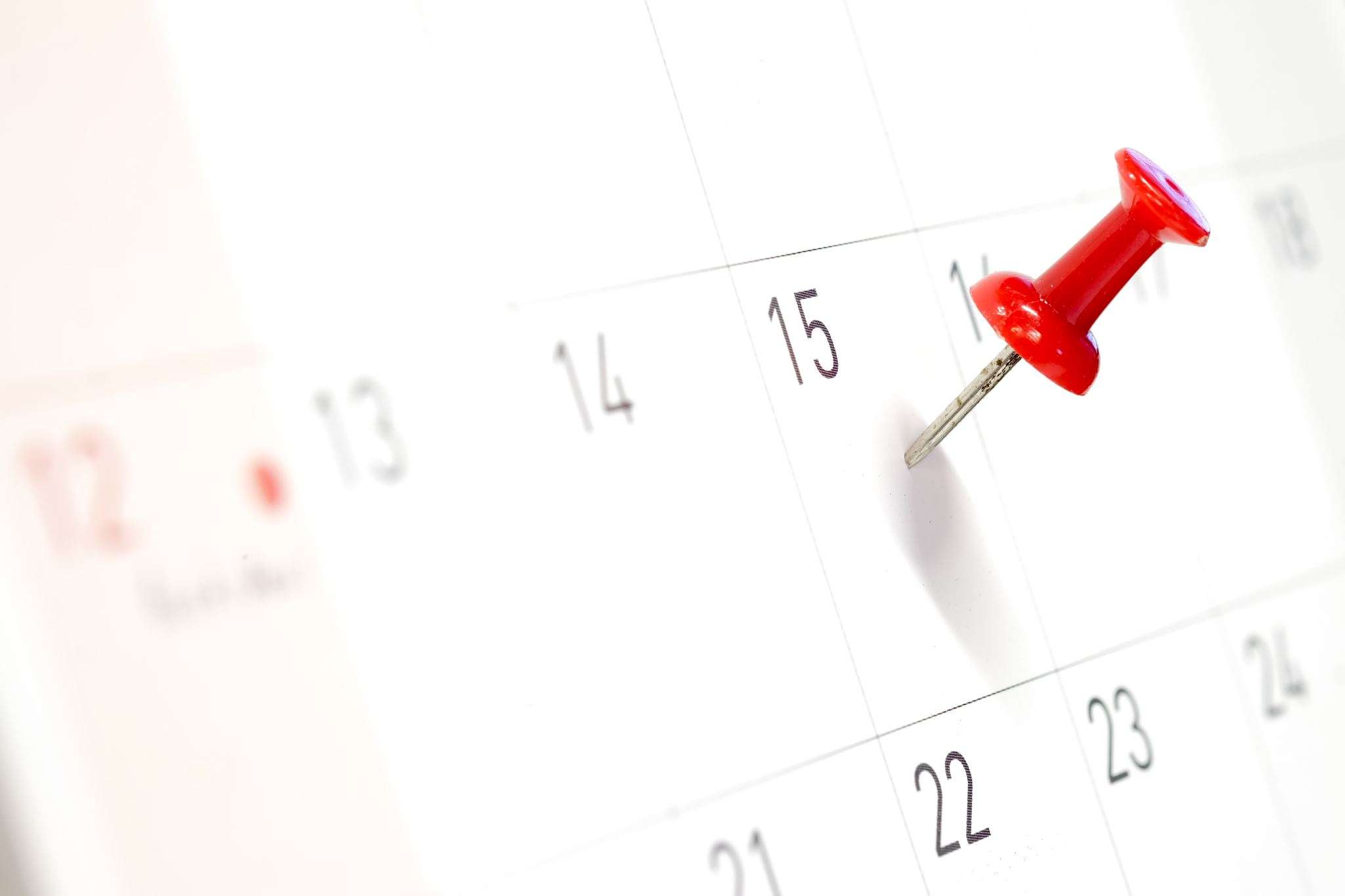 Termin
Art. 15 RODO nie reguluje kwestii terminowości, ale należy przyjąć że zastosowanie ma reguła ogólna, która przewiduje, że administrator ma obowiązek informowania bez zbędnej zwłoki a w każdym razie  w terminie miesiąca od  otrzymania żądania przy czym w razie potrzeby  termin ten może zostać przedłużony o kolejne dwa miesiące z uwagi na skomplikowany charakter żądania lub liczbę żądań o czym należy powiadomić wnioskodawcę. 
Jeśli obowiązek informacyjny nie jest realizowany wówczas może zwrócić się do organu nadzorczego o nakazanie jego realizacji. Organ nadzorczy po otrzymaniu wniosku powinien go rozpatrzyć, a w przypadku uznania zasadności żądania podmiotu danych powinien wydać decyzję nakazującą dopełnienie przez administratora tego obowiązku. 
Ograniczenie realizacji niniejszego uprawnienia może wynikać z przepisów szczególnych.
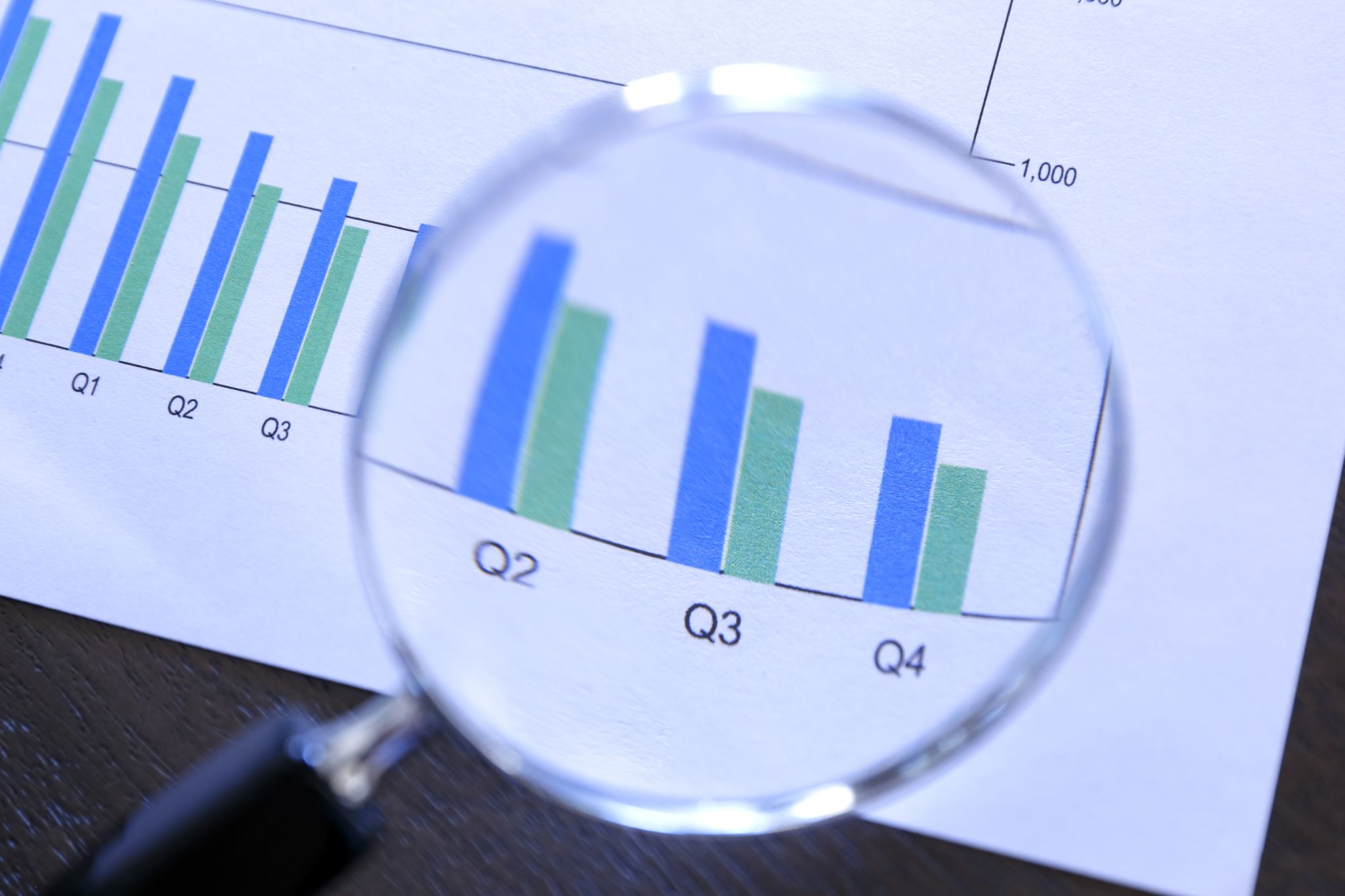 Prawo do żądania sprostowania i usunięcia danych (art. 16 RODO)
Osoba, której dane są przetwarzane ma prawo do żądania od administratora sprostowania danych nieprawidłowych, dotyczy to również żądania uzupełnienia danych niekompletnych. 
Jest to jedno z uprawnień jakie przysługuje osobie, której dane dotyczą i stanowi przejaw realizacji zasady prawidłowości (merytorycznej poprawności) danych, zgodnie z którą dane osobowe powinny być prawidłowe i w razie potrzeby uaktualniane. Należy zatem podjąć wszelkie rozsądne działania, aby dane osobowe, które są nieprawidłowe w świetle celów przetwarzania zostały niezwłocznie usunięte lub sprostowane. 
Sprostowanie może być dokonywane z inicjatywy administratora danych, jeżeli stwierdzi on że dane są nieprawidłowe, albo na wniosek osoby, której dane dotyczą. 
Uprawnienie to ma charakter korekcyjny, gdyż pozwala na korygowanie danych, co zazwyczaj poprzedzone jest realizacją obowiązków informacyjnych, o których była uprzednio mowa.
Prawo do żądania sprostowania i usunięcia danych (art. 16 RODO)
Prawo do żądania sprostowania i usunięcia danych (art. 16 RODO)
Sprostowanie danych powinno nastąpić niezwłocznie.
Oznacza to zazwyczaj, że od chwili złożenia wniosku o sprostowanie danych do chwili dokonania korekty, upływa pewien czas potrzebny na weryfikację danych oraz dokonanie technicznych czynności związanych ze sprostowaniem (np. wprowadzenie odpowiednich zmian w bazie danych). 
Okres ten powinien być uzasadniony okolicznościami i nie powinien być zbyt długi. 
W razie wątpliwości administrator danych powinien wykazać że spełnił żądanie sprostowania danych niezwłocznie. W czasie weryfikowania zasadności prostowania danych osoba, której dane dotyczą może zażądać aby administrator ograniczył przetwarzanie danych na okres pozwalający administratorowi sprawdzić prawidłowość tych danych.
Prawo do uzupełnienia danych
Osoba, której dane są przetwarzane może żądać uzupełnienia danych niekompletnych. Uprawnienie to nie ma jednak charakteru bezwzględnego, albowiem żądanie musi być formułowane z uwzględnieniem celów przetwarzania. 
Administrator powinien przy ocenie zasadności żądania brać pod uwagę cel przetwarzania i w przypadku  gdy ich realizacja  uzasadnia uzupełnienie danych powinien spełnić to żądanie, natomiast jeśli administrator uzna iż nie ma potrzeby uzupełniać może odmówić spełnienia żądania. Chodzi o ograniczenie przetwarzania zbyt wielu danych i stanowi realizację zasady adekwatności i minimalizacji danych. 
Żądanie uzupełnienia danych niekompletnych może wiązać się z koniecznością przedstawienia dodatkowego oświadczenia.
Termin realizacji obowiązku korekcyjnego
Ma w tym wypadku zastosowanie zasada ogólna: administrator ma obowiązek udzielić osobie, której dane dotyczą informacji o działaniach podjętych w związku z żądaniem bez zbędnej zwłoki - a w każdym razie w terminie miesiąca od otrzymania żądania przy czym w razie potrzeby termin ten może być przedłużony o kolejne dwa miesiące z uwagi na skomplikowany charakter żądania lub liczbę żądań, o czym należy powiadomić wnioskodawcę i wskazać przyczynę opóźnienia.
Korzystanie  z tych uprawnień co do zasady jest bezpłatne. 
Wyjątkowo administrator może pobrać rozsądną  opłatę uwzględniając administracyjne koszty podjęcia żądanych działań, albo odmówić podjęcia działań w związku z żądaniem, jeżeli żądania są ewidentnie nieuzasadnione lub nadmierne. 
W razie odmowy osoba może zwrócić się do organu nadzorczego o wydanie decyzji nakazującej działanie. Organ ten powinien sprawę rozpatrzeć i podjąć stosowną decyzję. 
O fakcie sprostowania administrator powinien powiadomić każdego odbiorcę, któremu dane zostały ujawnione chyba że jest to niemożliwe lub będzie wymagało niewspółmiernie  dużego wysiłku. 
Ponadto administrator powinien informować o tych odbiorcach, jeżeli osoba której dane dotyczą tego zażąda. 
Przepisy szczególne mogą wyłączać RODO w jego zastosowaniu co do uprawnień związanych ze sprostowaniem, uzupełnianiem danych.
Prawo do sprostowania i uzupełnienia danych
Prawo do żądania usunięcia danych – „prawo do bycia zapomnianym”
Konstrukcja prawna dotycząca prawa do bycia zapomnianym  wywodzi się jeszcze z uregulowań dyrektywy, ale prawo to zostało rozszerzone  na gruncie RODO i określone właśnie prawem do bycia zapomnianym. Regulacje RODO w tym zakresie są bardziej szczegółowe. 
Prawo do bycia zapomnianym może być rozumiane różnorako:
1. Jako opisowa nazwa uprawnienia do usuwania danych, czyli nowy wymiar przedmiotowego uprawnienia;
2. Jako szczegółowa postać uprawnienia do usunięcia danych – szczególna postać uprawnienia;
3. Jako dodatkowe uprawnienie podmiotu danych, który żąda usunięcia danych –  jako korelat prawa do żądania usunięcia danych, przysługujące wyłącznie wówczas gdy osoba z tego prawa do żądania usunięcia skorzystała i tylko wtedy gdy dane zostały upublicznione przez administratora, np. opublikowane na stronie internetowej.
1. Brak niezbędności do celów, dla których dane zostały zebrane lub w inny sposób przetwarzane - Administrator nadal przetwarza dane mimo, iż nie chodzi o cele dla których dane zostały zgromadzone; Zweryfikowanie czy cele dla których dane są przetwarzane są zgodne  z tym co było zaplanowane nie jest w praktyce łatwe;
2. Cofnięcie zgody na przetwarzanie - osoba która wyraziła wcześniej zgodę może tę zgodę w każdym czasie wycofać; Żądanie usunięcia danych może w praktyce okazać się nieskuteczne wówczas gdy administrator przetwarzał dane w oparciu o zgodę a dalsze przetwarzanie opiera się już na innej podstawie prawnej np. na przepisie prawa;
3. Wniesienie sprzeciwu wobec przetwarzania i brak nadrzędnie prawnie uzasadnionych podstaw przetwarzania lub wniesienie sprzeciwu wobec działań marketingowych;
4.Niezgodność z prawem procesu przetwarzania (np. zebranie danych bez podstawy prawnej); Nie chodzi w tym wypadku o jakiekolwiek naruszenia, ale o takie, gdy to proces przetwarzania jest niezgodny z prawem – nie powinno go w ogóle być. W przypadku kwestionowania legalności procesu przetwarzania to administrator powinien wykazać, że działa zgodnie z prawem
5.Konieczność usunięcia danych w celu wywiązania się z obowiązku prawnego przewidzianego w prawie UE lub prawie państwa członkowskiego, któremu podlega administrator np. konieczność usunięcia danych po zatarciu skazania);
6. Zebranie danych w związku z oferowaniem bezpośrednio dziecku usług społeczeństwa informacyjnego (wówczas gdy osoba jest już dorosła) - chodzi o usługi internetowe np. korzystanie z portali społecznościowych.
Przesłanki do żądania usunięcia danych
Prawo do zgłoszenia sprzeciwu
Można wyróżnić 2 rodzaje sprzeciwu: 
A. sprzeciw z przyczyn związanych ze szczególną sytuacją w jakiej znajduje się podmiot danych, gdy przetwarzanie jest niezbędne do wykonania zadania realizowanego w interesie publicznym lub w ramach sprawowania władzy publicznej lub wobec przetwarzania opartego na klauzuli prawnie uzasadnionych interesów w tym profilowania na podstawie tych przepisów;
sprzeciw wobec przetwarzania danych na potrzeby marketingu bezpośredniego w tym profilowania w zakresie w jakim przetwarzanie jest związane z takim marketingiem bezpośrednim.
Prawo do żądania usunięcia danych - procedura
Administrator ma obowiązek udzielić osobie, której dane dotyczą informacji o działaniach podjętych w związku z żądaniem  bez zbędnej zwłoki - a w każdym razie w terminie miesiąca od otrzymania żądania  przy czym termin ten może być przedłużony o kolejne dwa miesiące z uwagi na skomplikowany charakter żądania lub liczbę żądań, o czym należy powiadomić wnioskodawcę.
Korzystanie z przedmiotowego uprawnienia jest co do zasady bezpłatne, ale administrator może pobrać rozsądną opłatę uwzględniając administracyjne koszty podjęcia żądanych działań, albo odmówić podjęcia działań w związku z żądaniem jeżeli żądania są ewidentnie nieuzasadnione lub nadmierne;
W sytuacji gdy administrator odmówi realizacji obowiązku wówczas, osoba może wystąpić do organu nadzorczego o wydanie decyzji nakazującej spełnienie tego obowiązku. Organ powinien rozpatrzyć wniosek i w przypadku jego zasadności nakazać spełnienie obowiązku.
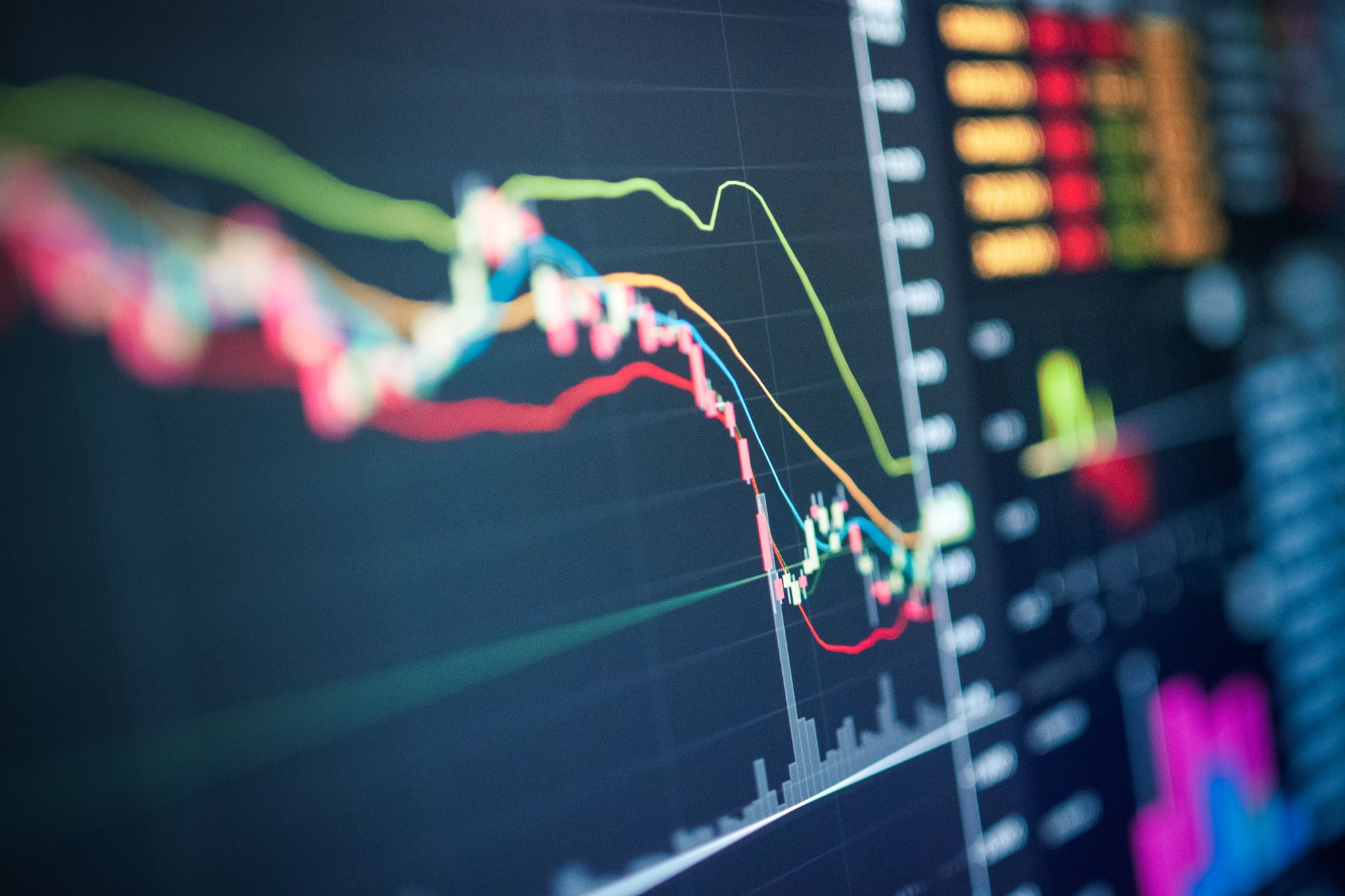 Prawo do żądania usunięcia danych - procedura
O usunięciu danych administrator ma obowiązek poinformować każdego odbiorcę, któremu dane osobowe zostały ujawnione, chyba że okaże się to niemożliwe lub będzie wymagać niewspółmiernie dużego wysiłku. 
Ponadto administrator powinien informować osobę której dane dotyczą o tych odbiorcach, jeżeli osoba, której dane dotyczą tego zażąda. 
Ponadto przepis prawa nakłada na administratora, który upublicznił dane a następnie na żądanie usunął te dane obowiązek podjęcia rozsądnych działań w  tym środków technicznych, aby poinformować administratorów przetwarzających te dane osobowe, że osoba której dane dotyczą żąda aby administratorzy usunęli wszelkie łącza do tych danych, kopie tych danych osobowych lub ich replikacje.
Osoba nie jest uprawniona do tego, aby skutecznie domagać się usunięcia danych i poinformowania innych podmiotów o obowiązku usunięcia danych. 
Wyłączenia są podzielone na 5 grup i dotyczą przypadków gdy i w zakresie w jakim przetwarzanie jest niezbędne:
Do korzystania z prawa do wolności wypowiedzi i informacji;
Do wywiązania się z prawnego obowiązku wymagającego przetwarzania na mocy prawa UE lub prawa państwa członkowskiego, któremu podlega administrator lub do wykonania zadania realizowanego w interesie publicznym lub w ramach sprawowania władzy publicznej powierzonej administratorowi;
Z uwagi na względy interesu publicznego w dziedzinie zdrowia publicznego
Do celów archiwalnych w interesie publicznym, do celów badań naukowych lub historycznych lub do celów statystycznych o ile prawdopodobne jest, że prawo uniemożliwi lub poważnie utrudni realizację celów takiego przetwarzania
Do ustalenia, dochodzenia lub obrony roszczeń.
Wystąpienie choćby jednej z powyżej wymienionych okoliczność powoduje, że administrator nie ma obowiązku usunięcia przetwarzanych danych, nawet jeśli zażąda tego osoba, której dane dotyczą.
Wyłączenia spod prawa do bycia zapomnianym
Prawo do ograniczenia przetwarzania (art. 18)
Uprawnienie to ma swój pierwowzór, uprzednio bowiem nazywane było prawem do zablokowania  danych. Konstrukcja uregulowana w RODO jest jednak bardziej precyzyjna i szczegółowa. 
Chodzi w tym wypadku  o oznaczenie przechowywanych  danych osobowych w celu ograniczenia ich przyszłego przetwarzania. 
Ograniczenie przetwarzania odnosi się do przypadków, gdy przetwarzanie danych jest kwestionowane, ale istnieją ważne względy uzasadniające ich dalsze przechowywanie. 
Pod wątpliwość może być poddawane zarówno  treść danych  (ich prawidłowość) jak i też zgodność z prawem ich przetwarzania.
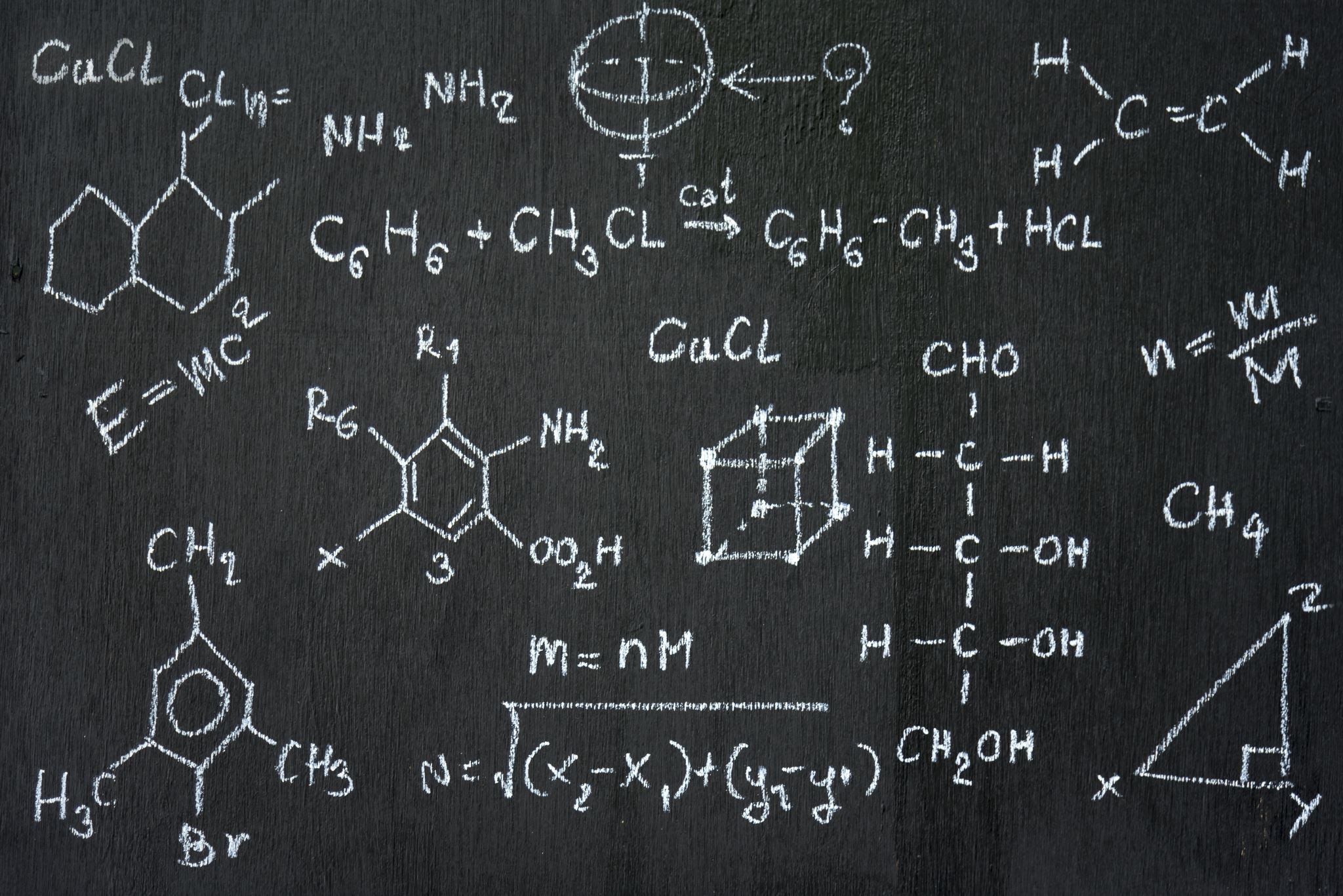 Przesłanki prawa do żądania ograniczenia przetwarzania danych osobowych
Kwestionowanie prawidłowości danych osobowych - na okres pozwalający administratorowi sprawdzić prawidłowość tych danych;
Niezgodność z prawem procesu przetwarzania, a osoba sprzeciwia się wobec usunięcia danych, żądając w zamian ograniczenia ich wykorzystywania;
Dane są potrzebne osobie, której dane dotyczą do ustalenia, dochodzenia lub obrony roszczeń, ale administrator nie potrzebuje  już danych osobowych;
Wniesienie sprzeciwu wobec przetwarzania – do czasu stwierdzenia, czy prawnie uzasadnione podstawy po stronie administratora są nadrzędne wobec podstaw sprzeciwu osoby, której dane dotyczą. Chodzi w tym wypadku o sprzeciw z przyczyn związanych ze szczególną sytuacją w jakiej znajduje się podmiot danych, gdy przetwarzanie jest niezbędne do wykonania zadania realizowanego w interesie publicznym lub w ramach sprawowania władzy publicznej lub wobec przetwarzania opartego na klauzuli prawnie uzasadnionych interesów w tym profilowania na podstawie tych przepisów. Nie chodzi w tym wypadku o sprzeciw  wobec działań marketingowych.
Przesłanki te mają charakter samoistny, wystarczy zaistnienie jednej z nich aby osoba, której dane dotyczą mogła skorzystać z prawa do żądania ograniczenia przetwarzania danych. 
Omawiane uprawnienie należy do uprawnień podmiotu danych, co oznacza, że tylko osoba, której dane dotyczą może domagać się ograniczenia przetwarzania danych na swój temat, natomiast z uprawnienia tego nie mogą korzystać inne osoby w odniesieniu do nie swoich danych.
Prawo do żądania ograniczenia przetwarzania danych osobowych - procedura
Administrator ma obowiązek udzielić osobie, której dane dotyczą informacji o działaniach podjętych w związku z żądaniem bez zbędnej zwłoki - a w każdym razie w terminie miesiąca od otrzymania żądania przy czym w razie potrzeby termin ten może być przedłużony o kolejne dwa miesiące z uwagi na skomplikowany charakter żądania lub liczbę żądań o czym należy powiadomić wnioskodawcę, jeżeli taka sytuacja zachodzi podając przyczyny opóźnienia. 
Korzystanie z tego uprawnienia jest co do zasady bezpłatne, ale wyjątkowo administrator może pobrać opłatę uwzględniając administracyjne koszty podjęcia żądanych działań, albo odmówić podjęcia działań w związku z żądaniem jeżeli żądania są ewidentnie nieuzasadnione lub nadmierne. 
Osoba może zwrócić się do organu nadzorczego z wnioskiem o nakazanie spełnienia żądania. Organ nadzorczy po otrzymaniu takiego wniosku powinien rozpatrzyć dopuszczalność spełnienia żądania, a jeżeli uzna że żądanie jest zasadne powinien wydać decyzję nakazującą dopełnienie przez administratora tego obowiązku. 
O ograniczeniu przetwarzania administrator ma obowiązek poinformować każdego odbiorcę, któremu dane osobowe zostały ujawnione, chyba że okaże się niemożliwe lub będzie wymagać niewspółmiernie dużego wysiłku. 
Ponadto powinien poinformować osobę, której dane dotyczą o tych odbiorcach jeżeli osoba, której dane dotyczą tego zażąda. Administrator, który zamierza uchylić ograniczenie przetwarzania ma obowiązek poinformować osobę, której dane dotyczą a która zażąda ograniczenia przetwarzania. Od ograniczenia przetwarzania należy odróżnić ograniczenie czasu przechowywania danych, które stanowi jedną z ogólnych zasad przetwarzania.
Uchylenia ograniczenia przetwarzania danych osobowych
Administrator, który zamierza uchylić ograniczenie przetwarzania ma obowiązek poinformować osobę, której dane dotyczą, a która zażąda ograniczenia przetwarzania. 
Uchylenie ograniczenia przetwarzania może nastąpić w sytuacji, gdy administrator rozstrzygnie wątpliwości , jakie były przyczyną ograniczenia (np. zweryfikuje poprawność danych kwestionowaną przez osobę, której dane dotyczą). 
Poinformowanie o zamiarze uchylenia ograniczenia przetwarzania danych stanowi przejaw realizacji zasady przejrzystości przetwarzania.
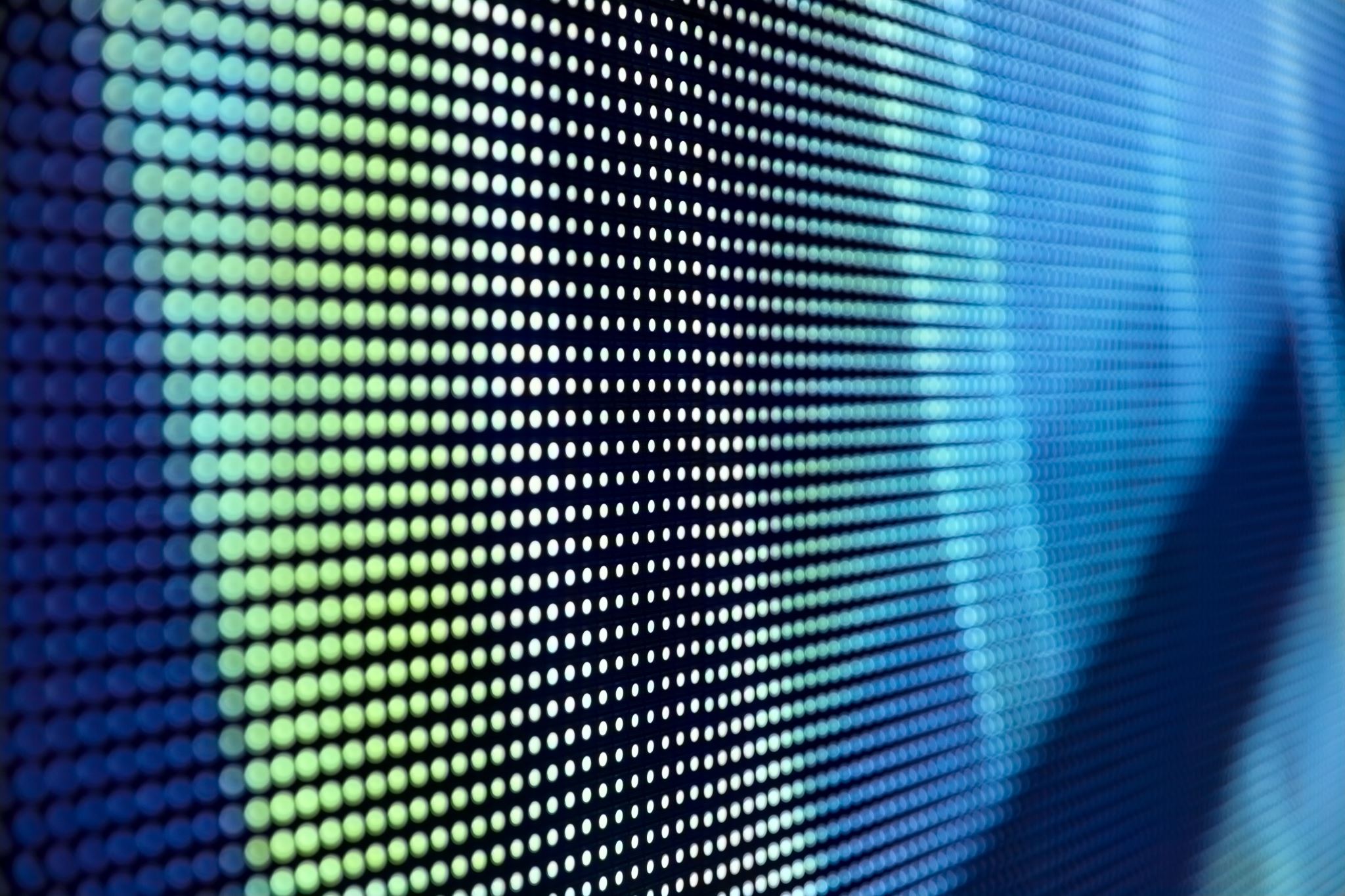 Obowiązek powiadomienia w przypadku aktualizacji danych…
Kwestią dyskusyjną jest czy obowiązek powiadomienia dotyczy również sytuacji, w których administrator uzupełnił przetwarzane dane na żądanie podmiotu danych, w przypadku gdy  były one niekompletne.
Wykładnia literalna skłania się do uznania, że obowiązek powiadomienia nie obejmuje  tego rodzaju przypadków, gdyż nie zostały one wyraźnie wskazane w komentowanym przepisie, natomiast wykładnia funkcjonalna prowadzi do wniosku przeciwnego.
Wydaje się, że w praktyce administrator powinien ocenić  czy uzupełnienie danych pociąga za sobą  konieczność powiadomienia odbiorców (z uwagi na potrzebę ochrony praw podmiotu danych) i w przypadku stwierdzenia takiej konieczności powinien powiadomić  odbiorców o uzupełnieniu danych.
Prawo do przenoszenia danych
Uprawnienie to stanowi novum, nie ma jego odpowiednika w przepisach dyrektywy.  
Prawodawca przy jego pomocy stara się zagwarantować podmiotowi danych nie tylko zwiększenie skuteczności ochrony danych, ale także uzyskanie danych w sposób, który zapewni możliwość łatwej zmiany dostawy usług opartych na technologii informacyjnej i komunikacyjnej. 
Nie znajdowało się ono w uregulowaniach u.o.d.o. z 1997 r., ale podobna konstrukcja występowała już wcześniej w przepisach szczególnych.
Uprawnienie to oznacza prawo podmiotu  do otrzymania od administratora danych, które następnie będą mogły zostać przekazane innemu administratorowi lub do przekazania danych bezpośrednio przez dotychczasowego administratora nowemu administratorowi.  
W piśmiennictwie wskazuje się, że podstawowym celem wyróżnienia prawa do przenoszenia danych jako odrębnego zagadnienia od prawa dostępu do danych było umożliwienie osobie, której dane dotyczą wykorzystania efektów swojej własnej działalności w większej liczbie serwisów internetowych. 
Ma temu służyć łatwe pobieranie danych z jednego serwisu i przenoszenie ich do drugiego – niezależnie od właściciela usługi i stosowanych w niej rozwiązań technicznych – dzięki możliwości uzyskania danych w postaci elektronicznej.
Osoba ma otrzymać w ustrukturyzowanym  powszechnie używanym formacie nadającym się do odczytu maszynowego dane osobowe jej dotyczące, które dostarczyła administratorowi oraz ma prawo przesłać te dane osobowe innemu administratorowi bez przeszkód ze strony administratora, któremu dostarczono te dane osobowe. 
Istotą omawianego uprawnienia jest możliwość otrzymania przez podmiot danych od administratora danych osobowych, które następnie będą mogły być przekazane innemu administratorowi. 
Dane powinny zostać zapisane w odpowiedniej postaci, w ustrukturyzowanym a wiec zawierającym określoną strukturę wewnętrzną formacie, który jest powszechnie używany i nadaje się do odczytu maszynowego.
Prawo do przenoszenia danych
Prawo do przenoszenia danych
Administrator danych nie powinien utrudniać podmiotowi danych przeniesienia danych. Można uznać, że oznacza to w szczególności iż nie powinien domagać się opłat za skorzystanie z tego uprawnienia chyba, że uzna iż żądania są ewidentnie nieuzasadnione lub nadmierne.
Uprawnienie to nie ma charakteru powszechnego, tzn. nie każda osoba, której dane poddawane są przetwarzaniu może z niego korzystać. 
Korzystanie z prawa do przenoszenia danych uzależnione zostało od kumulatywnego spełnienia dwóch wymogów dotyczących: podstawy, na jakiej odbywa się przetwarzanie oraz sposobu w jaki dane są przetwarzane.
Przesłanki pozytywne
Prawo do przenoszenia danych ograniczone jest do przypadków gdy podstawą dopuszczalności przetwarzania jest zgoda osoby, której dane dotyczą, bądź realizacja umowy. W przypadkach gdy osoba której dane dotyczą nie może samodzielnie decydować o przetwarzaniu (np. w sytuacji gdy obowiązek przetwarzania danych wynika z przepisów prawa), uprawnienie do przenoszenia danych nie przysługuje.
Prawo do przenoszenia danych jest możliwe do zrealizowania wówczas gdy przetwarzanie dokonywane jest w sposób zautomatyzowany (przetwarzanie jest dokonywane w systemach informatycznych, a więc z wykorzystaniem komputerów), wówczas podmiot danych może skorzystać z omawianego uprawnienia.
Przesłanka negatywna: Prawo do przenoszenia danych nie ma zastosowania do przetwarzania, które jest niezbędne do wykonania zadania realizowanego w  interesie publicznym lub w ramach sprawowania władzy publicznej powierzonej administratorowi.
Wymogi w zakresie prawa do przeniesienia przetwarzania danych
Prawo do przenoszenia danych osobowych - procedura
Administrator ma obowiązek udzielić osobie, której dane dotyczą informacji o działaniach podjętych w związku z żądaniem bez zbędnej zwłoki - a w każdym razie w terminie miesiąca od otrzymania żądania przy czym w razie potrzeby termin ten może być przedłużony o kolejne dwa miesiące z uwagi na skomplikowany charakter żądania lub liczbę żądań o czym należy powiadomić wnioskodawcę, jeśli taka sytuacja zachodzi podając przyczyny opóźnienia.
Korzystanie z uprawnienia jest bezpłatne, jednak administrator może pobrać rozsądną opłatę uwzględniając administracyjne koszty podjęcia żądanych działań albo odmówić podjęcia działań w związku żądaniem jeżeli żądania są ewidentnie nieuzasadnione lub nadmierne. 
W razie odmowy ze strony administratora, osoba może się zwrócić do organu nadzorczego z wnioskiem o nakazanie spełniania żądania,  a jeżeli uzna że żądanie jest zasadne powinien wydać decyzje nakazującą dopełnienie przez administratora tego obowiązku.
Jeżeli określony zestaw danych osobowych odnosi się do więcej niż jednej osoby, której dane dotyczą prawo do otrzymania danych osobowych nie powinno powodować uszczerbku dla praw i wolności innych osób, których dane dotyczą. 
Niekiedy bowiem może się okazać, że skorzystanie z prawa do przenoszenia danych przybiera postać nadużycia prawa do ochrony danych osobowych przez to że utrudnia lub uniemożliwia realizację praw innych podmiotów. Administrator danych powinien ocenić czy realizacja prawa do przenoszenia danych nie wpłynie niekorzystnie na prawa i wolności innych osób. W praktyce dokonanie takiej oceny nie jest łatwe.
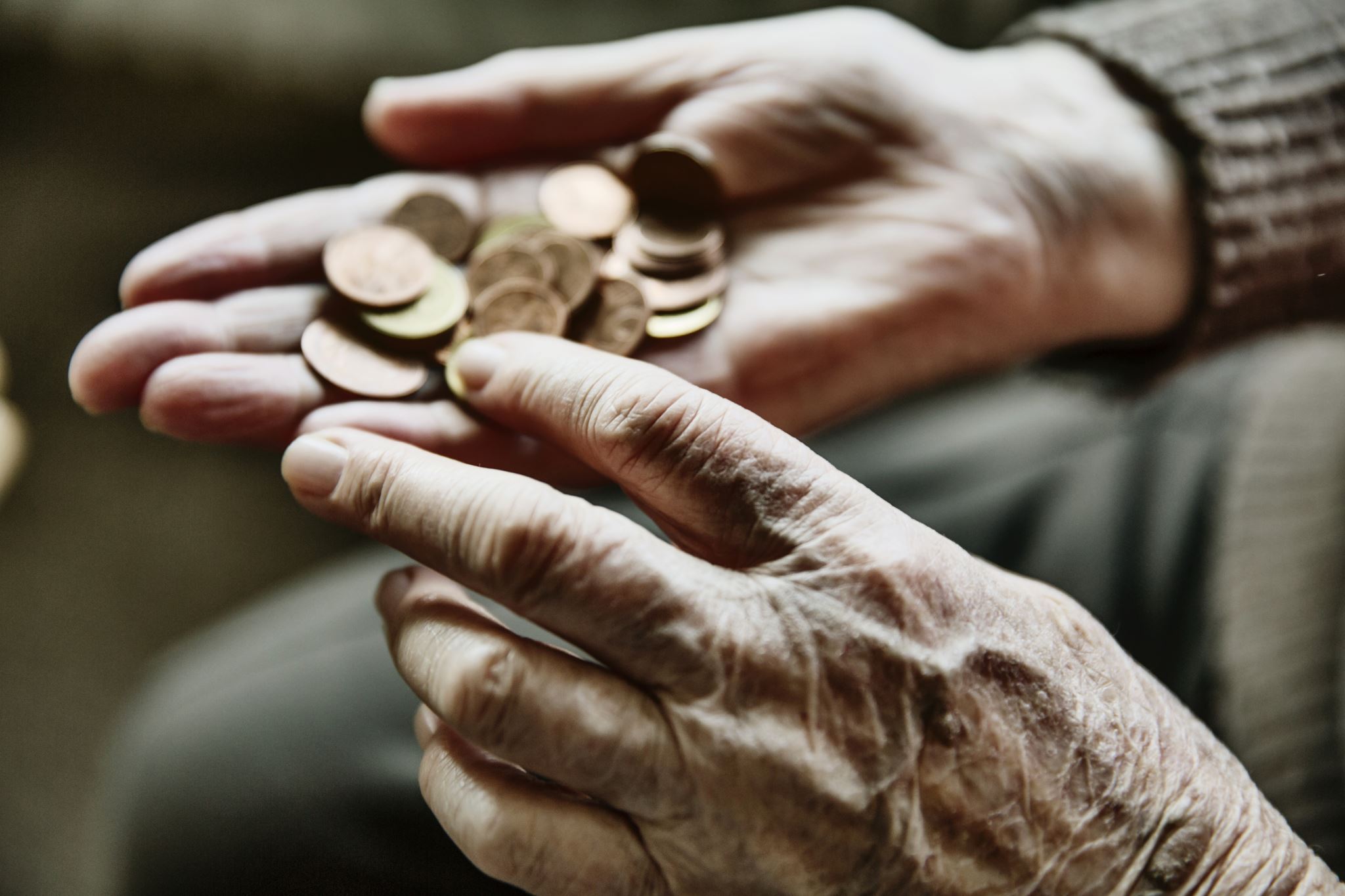 Prawo do przenoszenia danych osobowych
Osoba, której dane dotyczą może sama przesłać uzyskane dane nowemu administratorowi lub może żądać by dane osobowe zostały przesłane przez dotychczasowego administratora bezpośrednio innemu administratorowi, o ile jest to technicznie możliwe. 
Aby realizacja omawianego uprawnienia była efektywna, przesłanie danych powinno odbyć się drogą elektroniczną (najczęściej z wykorzystaniem sieci Internet). W praktyce istnieje również możliwość przekazania danych innemu administratorowi na wymiennym nośniku danych, jednakże taka metoda przenoszenia danych jest coraz rzadziej wykorzystywana).
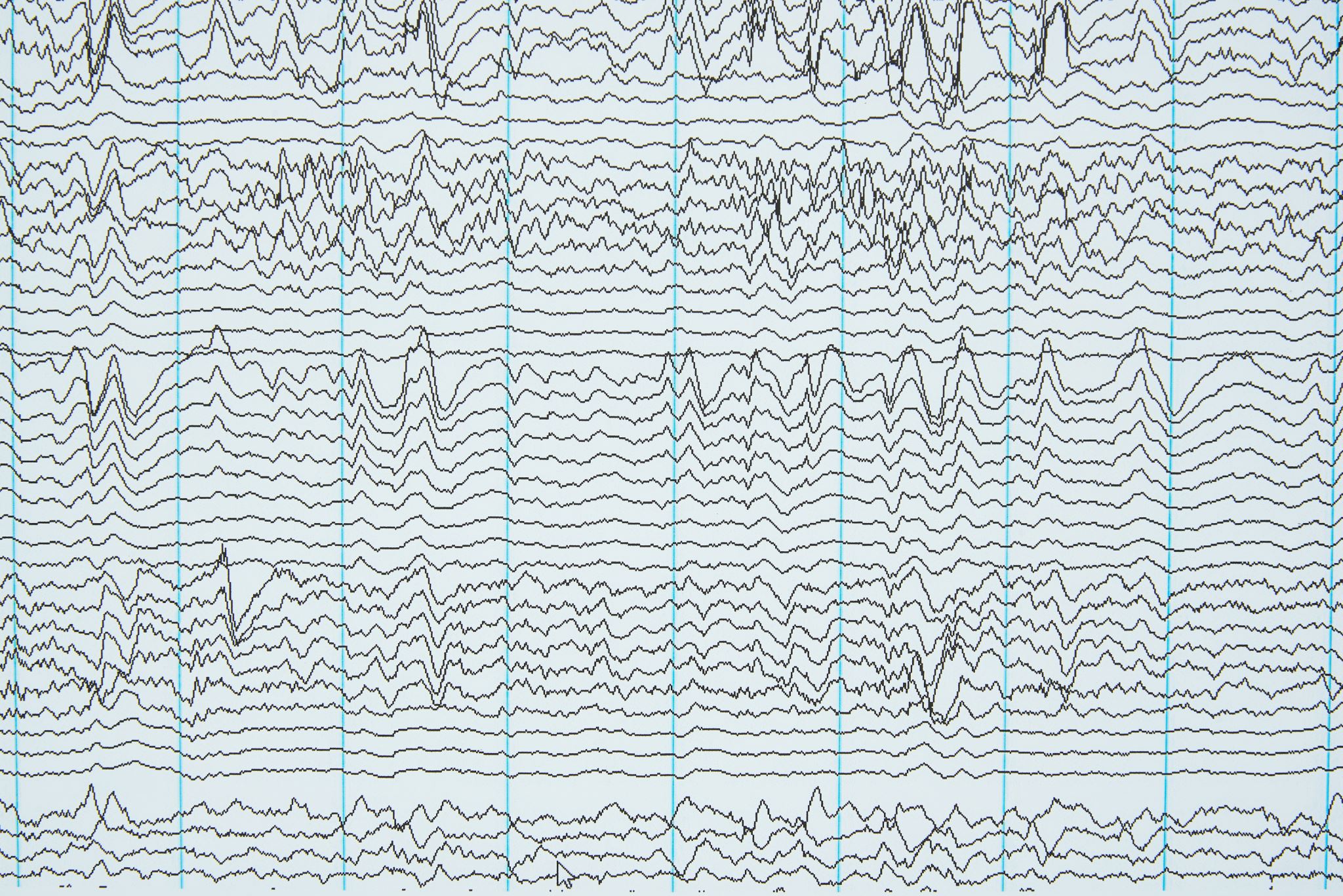 Zakres danych objętych uprawnieniem do przenoszenia
Uprawnienie jak wskazuje prawodawca dotyczy danych osobowych jej dotyczących, dostarczonych administratorowi. 
Sformułowanie to jest niejednoznaczne co może być rozmaicie interpretowane. Nasuwa się pytanie czy chodzi o jedynie dane osobowe, które osoba podała administratorowi (np. wypełniając formularz rejestracyjny) lub świadomie dostarczyła administratorowi, nie tylko w momencie rejestracji (zawierania umowy lub wyrażania zgody), a także na dalszym etapie przetwarzania. Jest to wąskie rozumienia uprawnienia. 
Szerokie zaś rozumienie wskazuje, że  chodzi także o dane, które administrator zdołał zgromadzić w oparciu o analizę aktywności osoby, również bez świadomości ze strony tej osoby (ujęcie szerokie), gdyż i w tym przypadku można twierdzić, że osoba poprzez swoje działania dostarczyła dane administratorowi.
Za ujęciem wąskim opowiadają się przedsiębiorcy, natomiast szerokie ujęcie jako właściwe wskazują organy ochrony danych skupione w grupie roboczej (art. 29).
Relacja: prawo do przenoszenia danych i prawo do usunięcia danych osobowych
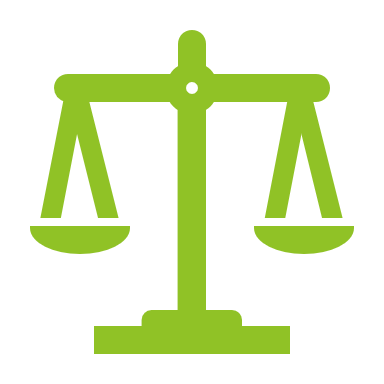 Wykonanie prawa do przenoszenia danych pozostaje bez uszczerbku dla prawa do usunięcia danych (prawa do bycia zapomnianym);
Prawo do przenoszenia danych i prawo do usunięcia danych są uprawnieniami zasadniczo od siebie niezależnymi, choć w pewien sposób ze sobą powiązane. 
W przypadku realizacji prawa do przenoszenia danych podmiot danych może domagać się od administratora usunięcia danych na swój temat, jeśli zachodzą przesłanki, np. gdy osoba, której dane dotyczą wycofała swoją zgodę na przetwarzanie danych, a administrator nie ma innej podstawy prawnej przetwarzania.
Zautomatyzowane podejmowanie decyzji w indywidualnych przypadkach w tym profilowanie
Uprawnienie do niepodlegania decyzji opartej wyłącznie na zautomatyzowanym przetwarzaniu danych jest przejawem szeroko rozumianego prawa do ochrony danych osobowych i stanowi ważny jego element. 
Istotą omawianego uprawnienia jest zapobieganie negatywnym konsekwencjom wynikającym z automatyzacji procesów przetwarzania danych, gdyż tego rodzaju procesy mogą stanowić zagrożenie dla osób, których dane poddawane są przetwarzaniu.
W przypadku pełnej automatyzacji przetwarzania podmiot danych nie ma możliwości oddziaływania  na przebieg tego procesu (nie może zwrócić się do osoby, która podejmuje decyzje, ponieważ rozstrzygnięcie podejmowane jest przez komputer a procedury zautomatyzowane mogą nie uwzględniać okoliczności istotnych dla oceny podmiotu (algorytmy w oparciu o które dokonywane jest przewarzanie, mogą nie przewidywać sytuacji szczególnych, wyjątkowych). 
Dlatego aby chronić osoby, których dane dotyczą prawodawca przewidział omawiane uprawnienie, ograniczając jednak zakres do przypadków pełnej automatyzacji podejmowania decyzji, gdy tego rodzaju rozstrzygnięcia wywołują skutki prawne wobec podmiotu danych, bądź w podobny sposób istotnie wpływają na niego.
Sformułowanie „prawo do tego by nie podlegać decyzji” nie jest równoznaczne z wykorzystywanym na gruncie u.o.d.o. z 1997 r. określeniem niedopuszczalne jest ostateczne rozstrzygnięcie. 
Różnica polega na tym, że prawodawca unijny pozostawia podmiotowi danych możliwość decydowania o tym, czy osoba chce, czy też nie chce podlegać decyzji opartej na zautomatyzowanym przetwarzaniu, czego przejawem jest uwzględnienie przesłanki wyraźnej zgody podmiotu danych, natomiast prawodawca unijny implementując dyrektywę wprowadził ogólny zakaz przewidując dla niego 2 wyjątki.
Obecne rozwiązanie jest bardziej elastyczne, a jednocześnie pozwala uwzględnić wolę osoby, której dane dotyczą. Może to jednak prowadzić do ograniczenia ochrony wskutek uzyskiwania zgody w okolicznościach wskazujących na brak faktycznej swobody podmiotu danych (np. zgoda wyrażona w obawie utraty określonych korzyści) jednak zapobiegać temu mają wymogi odnoszące się do treści, zakresu i sposobu wyrażenia zgody.
Zautomatyzowane podejmowanie decyzji w indywidualnych przypadkach w tym profilowanie
Zautomatyzowane podejmowanie decyzji w indywidualnych przypadkach w tym profilowanie
Odniesienie się do pełnej automatyzacji procesu podejmowania decyzji oznacza, że omawiane uprawnienie dotyczy jedynie przypadków, gdy proces przetwarzania jest dokonywany  w taki sposób, że decyzja opiera się wyłącznie na zautomatyzowanym przetwarzaniu, a więc automatyzacja dotyczy całego procesu podejmowania decyzji a nie jedynie jego części. Nie chodzi tu o wsparcie informatyczne przy podejmowaniu decyzji co można określić automatyzacją częściową.
Uprawnienie to przysługuje jedynie w przypadku gdy decyzja wywołuje wobec osoby, której dane dotyczą skutki prawne lub w podobny sposób istotnie na nią wpływa. O skutkach prawnych można mówić wówczas gdy rezultatem decyzji jest powstanie, zmiana lub wygaśnięcie określonego stosunku prawnego (rozumianego jako relacja miedzy podmiotami regulowana normami prawnymi). Prawodawca unijny nie ogranicza niniejszego uprawnienia wyłącznie do skutków prawnych, ale uznaje iż wystarczającą przesłanką jest tu istotny wpływ jaki decyzja może wywierać na osobę, której dane dotyczą. Negatywne konsekwencje jakie mogą wynikać z zautomatyzowanego przetwarzania danych, dotyczą często odmowy przyznania określonych korzyści podmiotowi danych, np. automatyczne odrzucenie wniosku kredytowego, elektroniczne metody rekrutacji – w tych przypadkach przysługuje omawiane uprawnienie.
W przypadku gdy zautomatyzowane przetwarzanie wskutek którego dochodzi do podjęcia decyzji nie wywołuje skutków prawnych ani też nie ma istotnego wpływu na osobę, której dane dotyczą omawiane uprawnienie  nie przysługuje.
Profilowanie
Regulacja art. 22 jako jeden z rodzajów zautomatyzowanego przetwarzania wskazuje profilowanie. 
Profilowanie wiąże się z ryzykiem błędnej oceny danej osoby pod kątem występowania u niej określonej cechy, która wynika z jej profilu, ponieważ profil oparty jest na danych statystycznych nie sprawdza się w przypadku każdej osoby, gdyż odrywa się on od indywidualnych cech danej osoby i nie uwzględnia jej indywidualnej sytuacji, co może prowadzić do dyskryminacji. Ponadto wskazuje się przy nim na inne zagrożenia, w tym zagrożenie dla prawa do prywatności,  w sytuacji gdy osoba nie wie że jest profilowana.
Przepis nie zabrania profilowania, przyznaje jednak osobie prawo do wniesienia sprzeciwu wobec tego rodzaju przetwarzania oraz prawa do niepodlegania decyzjom opartym wyłącznie na profilowaniu, w przypadku gdy decyzje te wywołują wobec osoby skutki prawne lub w podobny sposób istotnie na nią wpływają. 
Ograniczenia dotyczące profilowania mogą wynikać z przepisów szczególnych, takim przykładem jest ustawa o świadczeniu usług drogą elektroniczną (art. 19).
Uprawnienie do niepodlegania decyzjom opierającym się na zautomatyzowanym przetwarzaniu - charakter
Uprawnienie to nie ma charakteru bezwzględnego i podlega ograniczeniom. Prawodawca dopuszcza możliwość podejmowania decyzji opartych na pełnej automatyzacji wskazując 3 grupy przypadków w odniesieniu do których uprawnienie nie przysługuje. Dotyczy to sytuacji gdy:
Decyzja jest niezbędna do zawarcia lub wykonania umowy między osobą, której dane dotyczą a administratorem; Dotyczy to przypadków gdy przetwarzanie jest istotnym elementem usługi albo jest ściśle powiązane ze sposobem zawarcia umowy, a swoboda umów sprawia, że podmiot danych może zdecydować, czy chce zawrzeć tego rodzaju umowę, czy też nie;
Decyzja jest dozwolona przez prawo (UE lub państwa członkowskiego), któremu podlega administrator i które przewiduje właściwe środki ochrony praw, wolności i prawnie uzasadnionych interesów osoby, której dane dotyczą; np. polskie regulacje: ustawa o promocji zatrudnienia i instytucjach rynku pracy, w których określone są mechanizmy profilowania pomocy dla osób bezrobotnych uszczegółowione aktem wykonawczym;
Decyzja opiera się na wyraźnej zgodzie osoby, której dane dotyczą. Dopuszczalne jest w tym wypadku wyraźne działanie potwierdzające, jeżeli okoliczności tego działania nie budzą wątpliwości co do woli podmiotu danych.
Uprawnienie do niepodlegania decyzjom opierającym się na zautomatyzowanym przetwarzaniu - charakter
Jeśli administrator działa na podstawie umowy lub zgody i uprawnienie do niepodlegania decyzjom dotyczącym zautomatyzowanego przetwarzania nie przysługuje, administrator jest zobowiązany  wdrożyć właściwe środki ochrony praw, wolności  i prawnie uzasadnionych interesów osoby, której dane dotyczą. 
Środki te powinny obejmować co najmniej prawo do uzyskania interwencji ludzkiej ze strony administratora, do wyrażenia własnego stanowiska i do zakwestionowania tej decyzji. 
Określenie minimalnych wymogów oznacza, że administrator może zagwarantować osobie, której dane dotyczą także inne możliwości związane z podejmowaniem decyzji w procedurze pełni zautomatyzowanej.
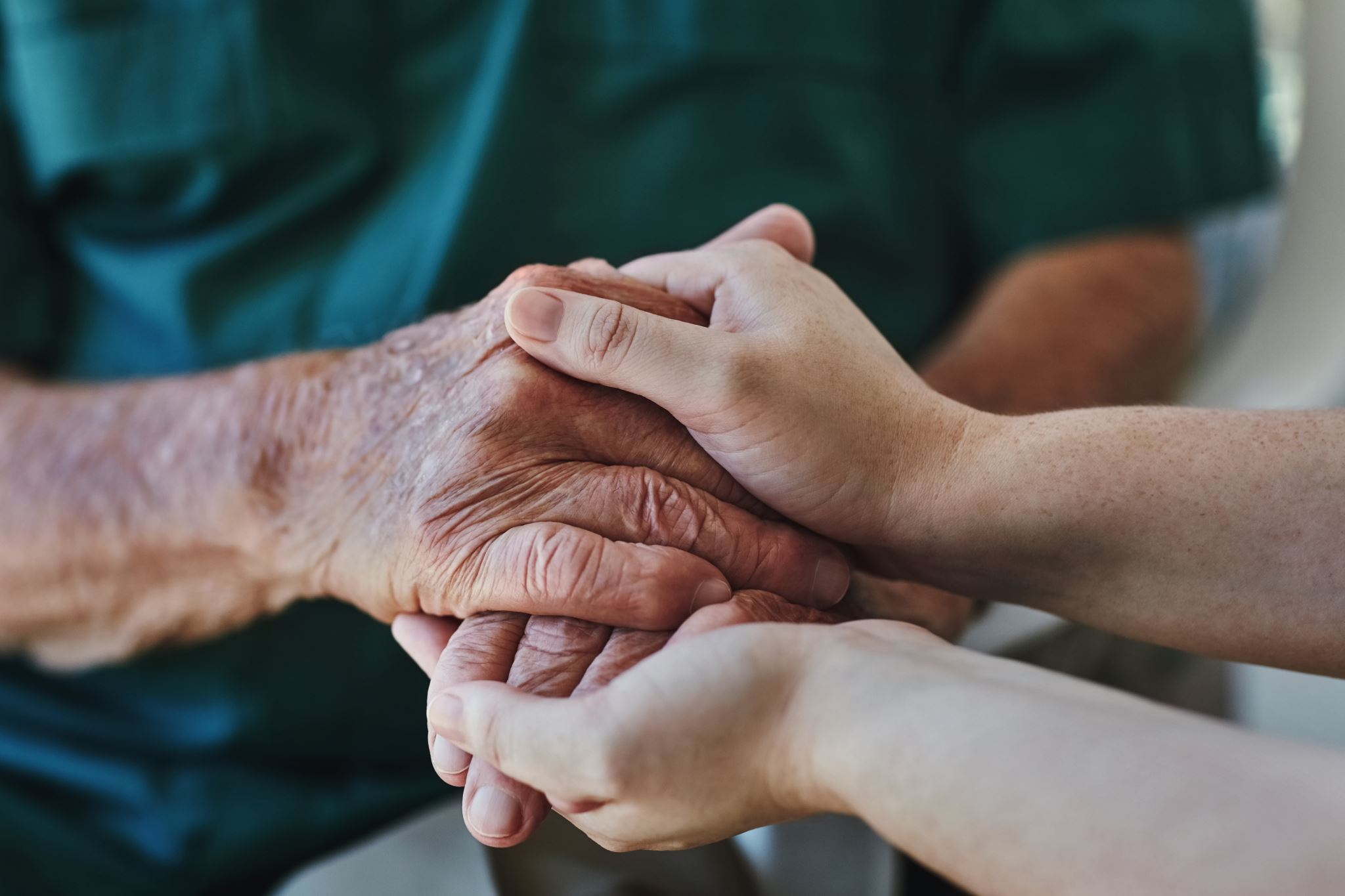 Uprawnienie do niepodlegania decyzjom o zautomatyzowanym przetwarzaniu
Prawodawca unijny wprowadza ogólny zakaz podejmowania decyzji opierających się zautomatyzowanym przetwarzaniu wobec określonych kategorii danych - danych wrażliwych ujawniających pochodzenie rasowe lub etniczne, przekonania religijne lub światopoglądowe, przynależność do związków zawodowych…
Wyjątek jednak od tej zasady dotyczy: 
Przetwarzania co do którego została udzielona wyraźna zgoda osoby, której dane dotyczą;
Gdy przetwarzanie jest niezbędne ze względów związanych z ważnym interesem publicznym na podstawie prawa pod warunkiem, że istnieją właściwe środki ochrony praw, wolności i prawnie uzasadnionych interesów osoby, której dane dotyczą.
Uprawnienia podmiotu danych i obowiązki administratora nie mają charakteru absolutnego i mogą podlegać ograniczeniom. 
Oprócz ograniczeń określonych treścią RODO przepis art. 23 przewiduje możliwość wprowadzenia dalszych ograniczeń prawem UE i prawem państwa członkowskiego. 
Ograniczenia te mogą dotyczyć: uprawnień i obowiązków informacyjnych, prawa dostępu do danych, prawa do sprostowania danych, prawa do usunięcia – prawa do bycia zapomnianym, prawa do ograniczenia przetwarzania, obowiązku o sprostowaniu lub usunięciu danych osobowych lub o ograniczeniu przetwarzania, prawa do przenoszenia danych, prawa do sprzeciwu, prawa do niepodlegania decyzji, która opiera się wyłącznie na zautomatyzowanym przetwarzaniu w tym profilowaniu, prawa do zawiadomienia o naruszeniu ochrony danych osobowych, a także zasad dotyczących przetwarzania danych.  
Ograniczenie te powinny odpowiadać prawom i obowiązkom przewidzianym w art. 12-22 RODO jeśli ograniczenie takie nie narusza istoty podstawowych praw i wolności oraz jest w demokratycznym społeczeństwie środkiem niezbędnym i proporcjonalnym służącym realizacji celów wskazanych w tym przepisie. Wymogi te są zbliżone do tych, które wynikają z art. 31 ust. 3 Konstytucji RP, ale nie ma w tym wypadku wymogu co do aktu normatywnego przewidującego ograniczenia.
Uprawnienie UE i państwa członkowskiego do prawnego ograniczenia uprawnień oraz obowiązków administratora
Dopuszczalne przesłanki ograniczenia
obrona;
bezpieczeństwo narodowe;
bezpieczeństwo publiczne;
zapobieganie przestępczości, prowadzenie postępowań przygotowawczych, wykrywanie lub ściganie czynów zabronionych lub wykonywanie kar w tym ochrona przed zagrożeniami dla bezpieczeństwem publicznym i zapobieganie takim zagrożeniom
inne ważne cele leżące w ogólnym interesie publicznym UE lub państwa członkowskiego w szczególności ważny interes gospodarczy lub finansowy UE lub państwa członkowskiego,  w tym kwestie pieniężne, budżetowe i podatkowe, zdrowie publiczne  i zabezpieczenie społeczne. Grupa ta ma charakter różnorodny: ekonomiczny, zdrowotny i socjalny;
niezależność sądów i postepowania sądowego zapobieganie naruszeniom zasad etyki w zawodach regulowanych a także powadzenie postępowań w takich sprawach, ich wykrywaniu oraz ściganiu, funkcje kontrolne, inspekcyjne , regulacyjne związane nawet sporadycznie ze sprawowaniem władzy publicznej, egzekucja roszczeń cywilnoprawnych. Grupa tam charakter szczegółowy.
Przepis ten nie obejmuje przesłanki: ochrony środowiska i moralności publicznej.
Akt ustanawiający ograniczenia powinien zawierać szczegółowe przepisy o: celach przetwarzania lub kategoriach przetwarzania, kategoriach danych osobowych, zakresie wprowadzonych ograniczeń, zabezpieczeniach zapobiegających nadużyciom lub niezgodnemu z prawem dostępowi lub przekazywaniu; określeniu administratora lub kategorii administratorów; okresach przechowywania oraz mających zastosowanie zabezpieczeniach z uwzględnieniem charakteru zakresu i celów przetwarzania lub kategorii przetwarzania; ryzyku naruszenia praw lub wolności osoby, której dane dotyczą oraz prawie osób, której dane dotyczą do uzyskania informacji o ograniczeniach, o ile nie narusza to celu ograniczenia.
Polski ustawodawca wykorzystał możliwość ustanowienia ograniczeń, w regulacjach u.o.d.o. z 2018 zostały wprowadzone wyjątki w zakresie zwolnienia administratorów wykonujących zadania publiczne z niektórych obowiązków informacyjnych (art. 3-5 u.o.d.o. z 2018 ).
Minimalne wymogi dotyczące przepisów wprowadzających ograniczenia
Obowiązek ten nawiązuje do zasady przejrzystości przetwarzania danych dla osoby, której dane dotyczą. 
Regulacja określa podstawowe wymogi odnoszące się do sposobu informowania i komunikacji: nakłada na administratora obowiązek ułatwienia osobie, której dane dotyczą realizacji przyznanych uprawnień, udzielenie informacji o działaniach, jakie podjął w ramach realizacji tych uprawnień lub przyczynach niepodjęcia takich działań,  także o możliwości wniesienia skargi do organu nadzorczego oraz skorzystania ze środków ochrony prawnej przed sądem rozstrzyga kwestie odpłatności za wskazane powyżej czynności (ich realizacja ma być co do zasady bezpłatna, jednak przepis w tym zakresie przewiduje wyjątki), wskazuje na uprawnienie administratora do żądania dodatkowych informacji niezbędnych do potwierdzenia tożsamości osoby, której dane dotyczą oraz możliwości opatrywania informacji przekazywanych podmiotom danych standardowymi znakami graficznymi.
Obowiązek ogólny: Przejrzyste Informowanie i przejrzysta komunikacja oraz tryb wykonywania prawa przez osobę, której dane dotyczą  (art. 12)
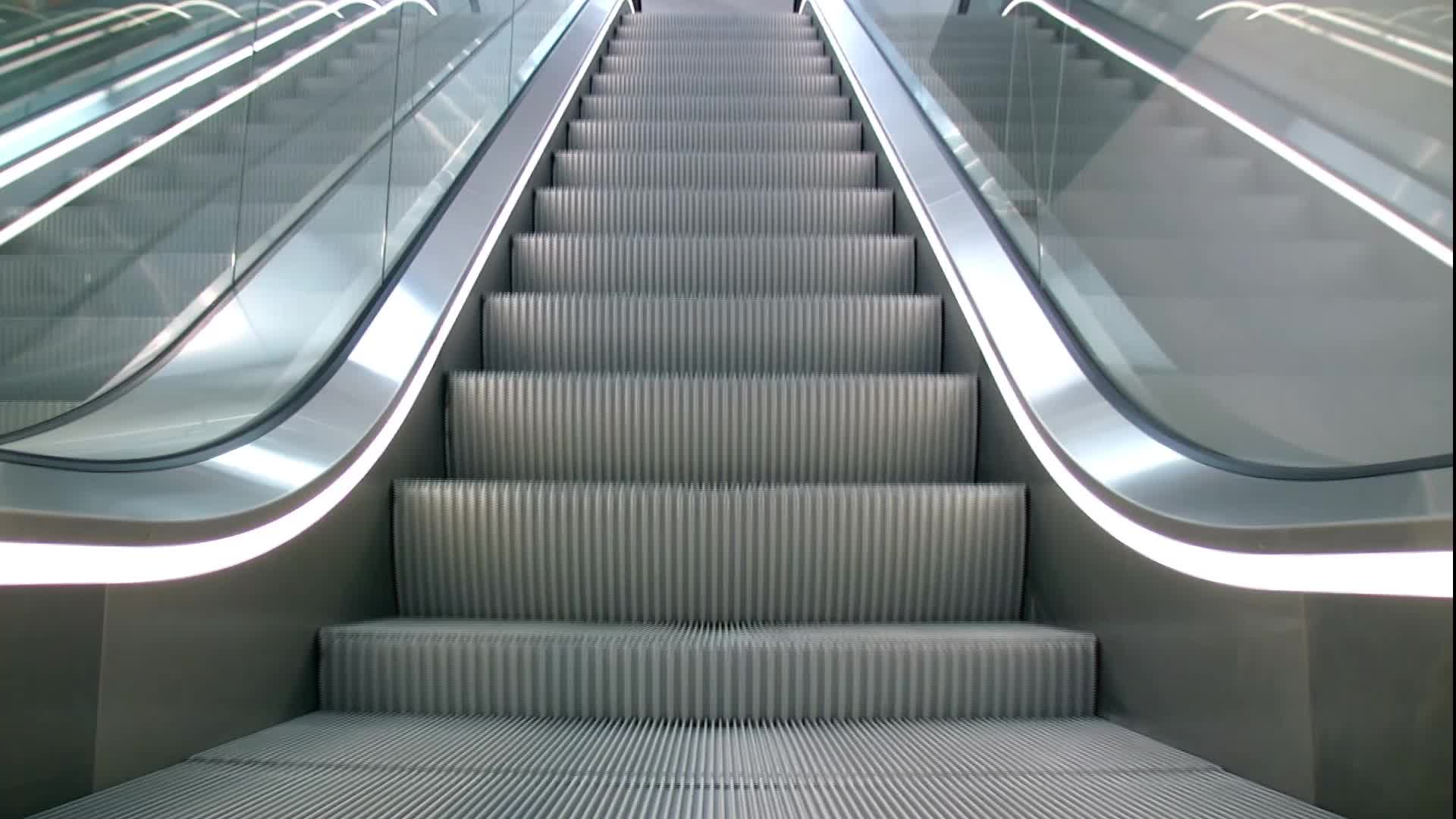 Obowiązek ogólny: Przejrzyste Informowanie i przejrzysta komunikacja oraz tryb wykonywania prawa przez osobę, której dane dotyczą (art. 12)
Obowiązek informowania obejmuje przekazywanie osobie, której dane dotyczą informacji przy gromadzeniu danych zarówno bezpośrednio od tej osoby jak i przy pozyskiwaniu danych z innych źródeł.
Komunikacja  odnosi się z kolei do realizacji prawa dostępu osoby, której dane dotyczą do swoich danych, wymiany informacji między administratorem danych a podmiotem danych przy realizacji prawa do sprostowania danych, prawa do usunięcia danych – prawa do bycia zapomnianym, prawa do ograniczenia przetwarzania i związanego z tymi uprawnieniami obowiązku powiadomienia o sprostowaniu, usunięciu lub ograniczeniu przetwarzania, prawa do przenoszenia danych, prawa do sprzeciwu, prawa niepodlegania zautomatyzowanym decyzjom i profilowaniu oraz zawiadamiania osoby, której dane dotyczą o naruszeniu ochrony danych osobowych.
W przypadku  informowania mamy do czynienia z przekazywaniem informacji podmiotowi danych przez administratora, a więc z działaniem jednostronnym, natomiast w przypadku komunikacji działanie to ma wymiar dwustronny – powinna następować interakcja między administratorem a podmiotem danych.
Środki wykorzystywane przez administratora muszą pozwalać na udzielenie informacji zwięzłej, przejrzystej, zrozumiałej i w ławo dostępnej formie, jasnym i prostym językiem. Nie sposób uznać za spełnienie omawianego obowiązku przekazywania informacji zbyt obszernych (np. wielostronicowych), sformułowanych w sposób zawiły i niezrozumiały (np. opartych na wielokrotnych odesłaniach), trudno dostępnych (np. zbyt małą czcionką,  w kolorze utrudniającym przeczytanie tekstu), językiem specjalistycznym (np. z użyciem żargonu, terminologii niezrozumiałej dla przeciętnego człowieka).
Informacje mogą być udzielone w różnej formie: na piśmie lub w innej postaci  (w tym w stosownych przypadkach – elektronicznie) a nawet ustnie – jeżeli osoba, której dane dotyczą tego zażąda.  W tym ostatnim przypadku informacja może zostać udzielona, jeżeli administrator potwierdzi tożsamość osoby, której dane dotyczą.
Administrator ma obowiązek ułatwiać osobie, której dane dotyczą wykonywania uprawnień określonych w przepisach art. 15-22);
Administrator ma obowiązek niezwłocznego poinformowania osoby, której dane dotyczą o powodach niepodjęcia działań oraz o możliwości wniesienia skargi do organu nadzorczego, a  także o możliwości skorzystania ze środków ochrony prawnej przed sądem. Obowiązek ten powinien być spełniony najpóźniej w terminie miesiąca od dnia w którym administrator otrzymał żądanie.
Obowiązek ogólny: Przejrzyste Informowanie i przejrzysta komunikacja oraz tryb wykonywania prawa przez osobę, której dane dotyczą (art. 12)
Obowiązek ogólny: Przejrzyste Informowanie i przejrzysta komunikacja oraz tryb wykonywania prawa przez osobę, której dane dotyczą (art. 12)
Administrator ma obowiązek działania bez zbędnej zwłoki. Reguła ta została doprecyzowana przez określenie konkretnych terminów maksymalnych, co do zasady realizacja uprawnień podmiotu danych  i poinformowanie o podjętych działaniach powinno nastąpić w terminie miesiąca od otrzymania żądania Wyjątkowo w razie potrzeby termin miesięczny może zostać przedłużony o kolejne dwa miesiące z uwagi na skomplikowany  charakter żądania lub liczbę żądań, przy czym w przypadku przedłużenia terminu administrator w ciągu miesiąca od otrzymania żądania powinien poinformować osobę, której dane dotyczą o przedłużeniu terminu i podać przyczynę opóźnienia.
Jeżeli osoba, której dane dotyczą przekazała swoje żądanie elektronicznie, informacje także powinny być w miarę możliwości przekazywane  elektronicznie, chyba że osoba której dane dotyczą zażąda innej formy.
Udzielanie informacji i komunikacja mają – są charakter nieodpłatny - jest wolne od opłat. Wyjątek dotyczy sytuacji, gdy żądania osoby, której dane dotyczą są ewidentnie nieuzasadnione lub nadmierne (w szczególności ze względu na swój ciągły charakter). Gdy żądania są ewidentnie nieuzasadnione lub nadmierne wówczas administrator: może pobrać rozsądną opłatę uwzględniając administracyjne koszty udzielenia informacji, prowadzenia komunikacji lub podjęcia żądanych działań, albo może odmówić podjęcia działań w związku z żądaniem. 
Obowiązek wykazania, że żądanie ma ewidentnie nieuzasadniony lub nadmierny charakter spoczywa na administratorze – np. bardzo częste (bezustanne, ciągłe, nieprzerwane) kierowanie żądań przez podmiot danych. Opłata powinna być rozsądna – powinna uwzględniać  administracyjne koszty podejmowanych działań (udzielenia informacji, prowadzenia komunikacji lub podjęcia innych żądanych działań ), przy czym opłata ta nie powinna być wygórowana, aby nie zniechęcała (nie uniemożliwiała) korzystanie z przysługujących  podmiotowi  danych uprawnień, a  jedynie ograniczała żądanie nieuzasadnione i nadmierne.  Jeśli administrator ma uzasadnione wątpliwości co do tożsamości osoby fizycznej składającej żądanie może domagać się dodatkowych informacji niezbędnych do potwierdzenia tożsamości osoby, której dane dotyczą.
Administrator ma możliwość opatrzenia informacji przekazywanych podmiotom danych standardowymi znakami graficznymi.
Obowiązek ogólny: Przejrzyste Informowanie i przejrzysta komunikacja oraz tryb wykonywania prawa przez osobę, której dane dotyczą (art. 12)
Literatura
E. Bielak-Jomaa, D. Lubasz, Ogólne rozporządzenie o ochronie danych. Komentarz, Warszawa 2018;
P. Fajgielski, Ogólne rozporządzenie o ochronie danych. Ustawa o ochronie danych osobowych, Warszawa 2018;
P. Litwiński (red.), Ustawa o ochronie danych osobowych. Komentarz 2018;
M. Gawroński (red.), Ochrona danych osobowych. Przewodnik po ustawie i RODO z wzorami, Warszawa 2018.